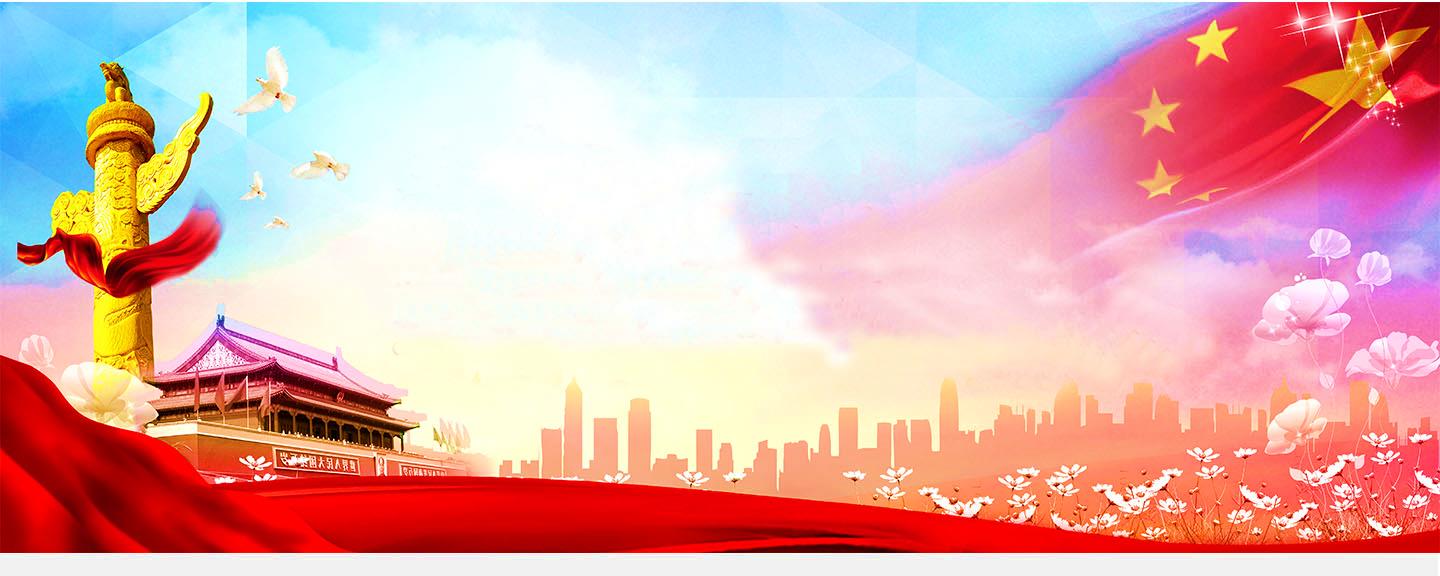 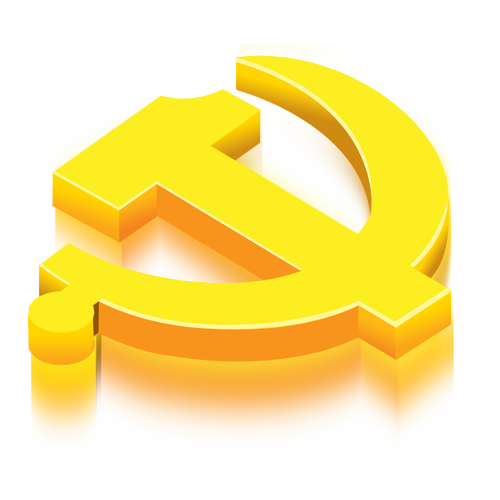 党政类实用模板
适用于各类党政，党建，团委，人大工作总结汇报类PPT演示
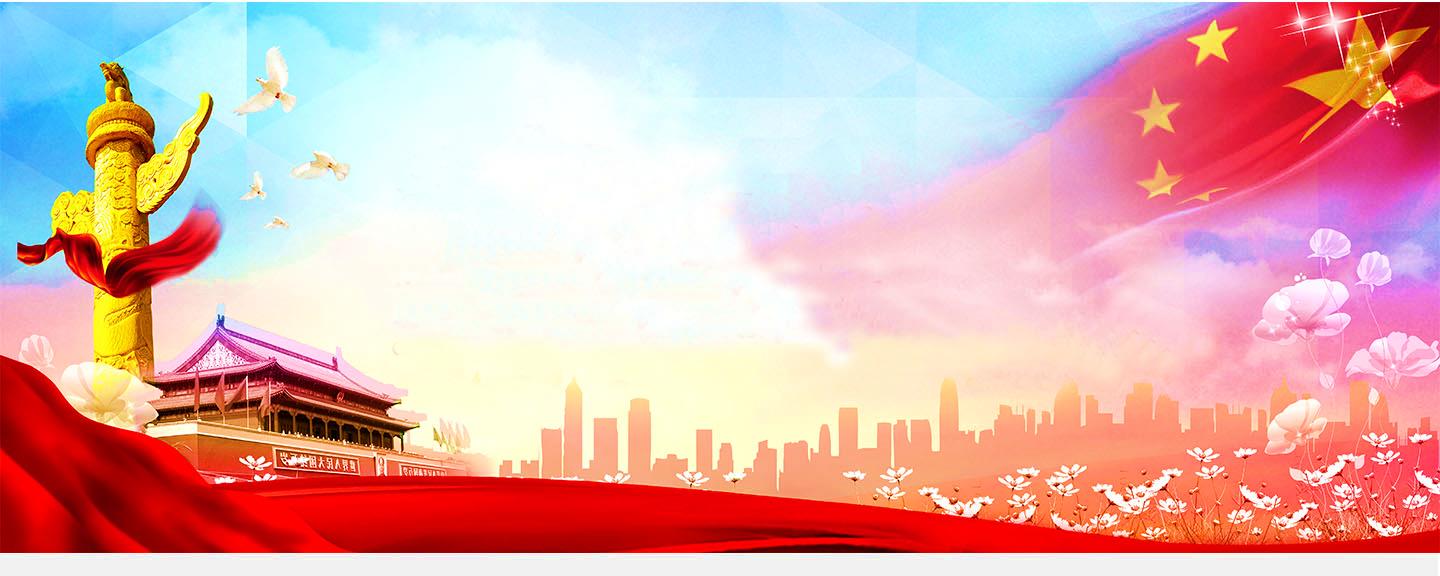 01
02
03
04
第二章：单击这里添加文字
第三章：单击这里添加文字
第四章：单击这里添加文字
第一章：单击这里添加文字
目录
 content
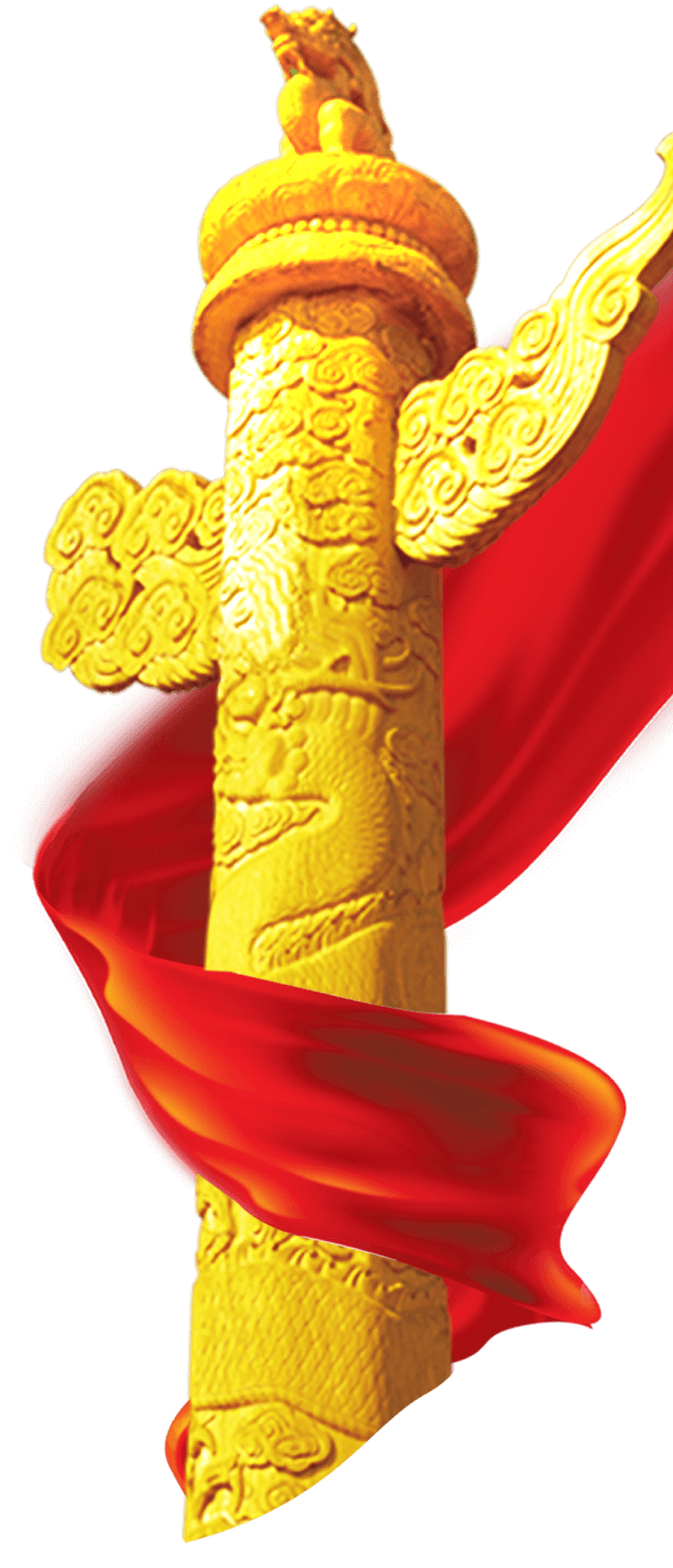 第一章
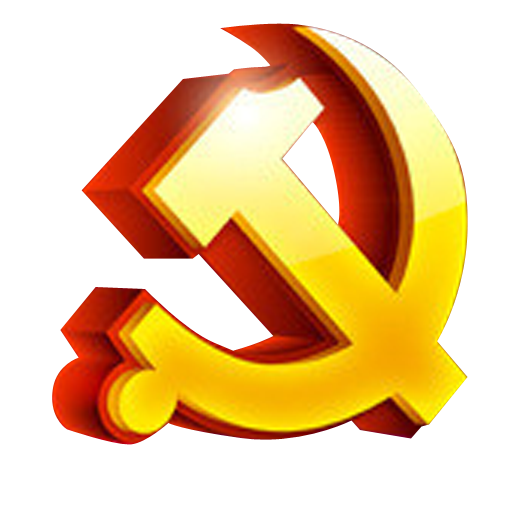 这里输入党课的标题
践行“立党为公，执政为民”，推进作风建设
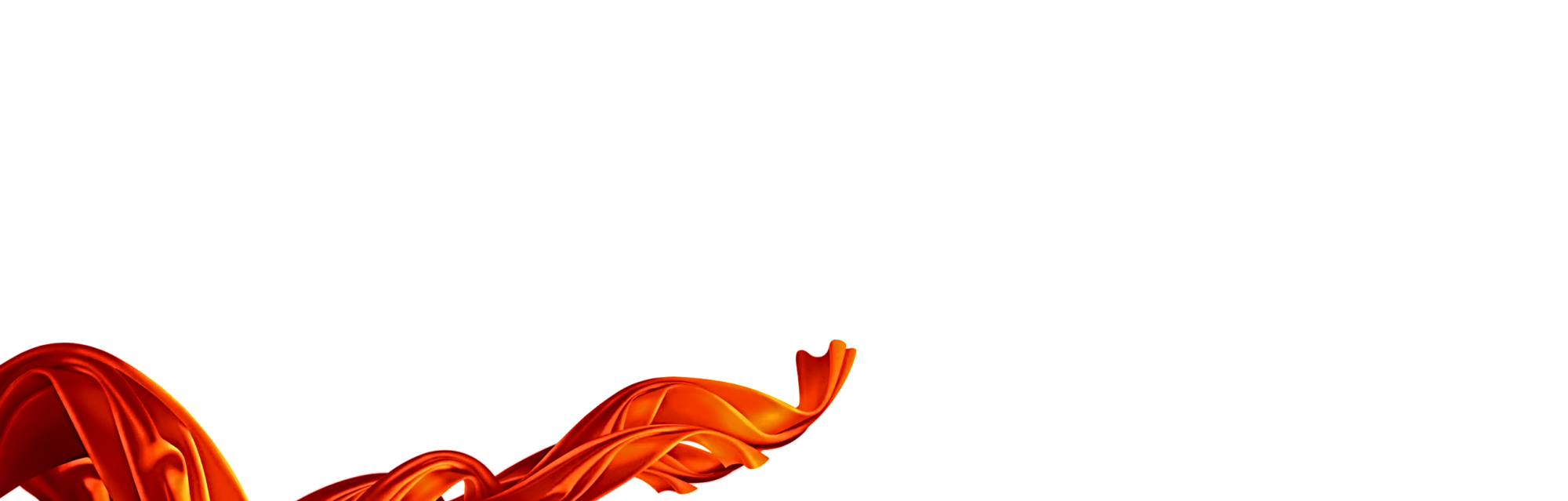 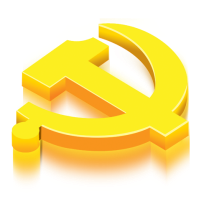 LOGO
ABOUT     RAPIDPPT  2019-9-25
单击这里添加文字
单击这里添加文字
单击这里添加文字
您的内容打在这里，或者通过复制您的文本后，在此框中选择粘贴，并选择只保留文字。在此录入上述图表的综合描述说明，在此录入上述图表的综合描述说明，在此录入上述图表的综合描述说明。
您的内容打在这里，或者通过复制您的文本后，在此框中选择粘贴，并选择只保留文字。在此录入上述图表的综合描述说明，在此录入上述图表的综合描述说明，在此录入上述图表的综合描述说明。
您的内容打在这里，或者通过复制您的文本后，在此框中选择粘贴，并选择只保留文字。在此录入上述图表的综合描述说明，在此录入上述图表的综合描述说明，在此录入上述图表的综合描述说明。
单击此处添加标题
4
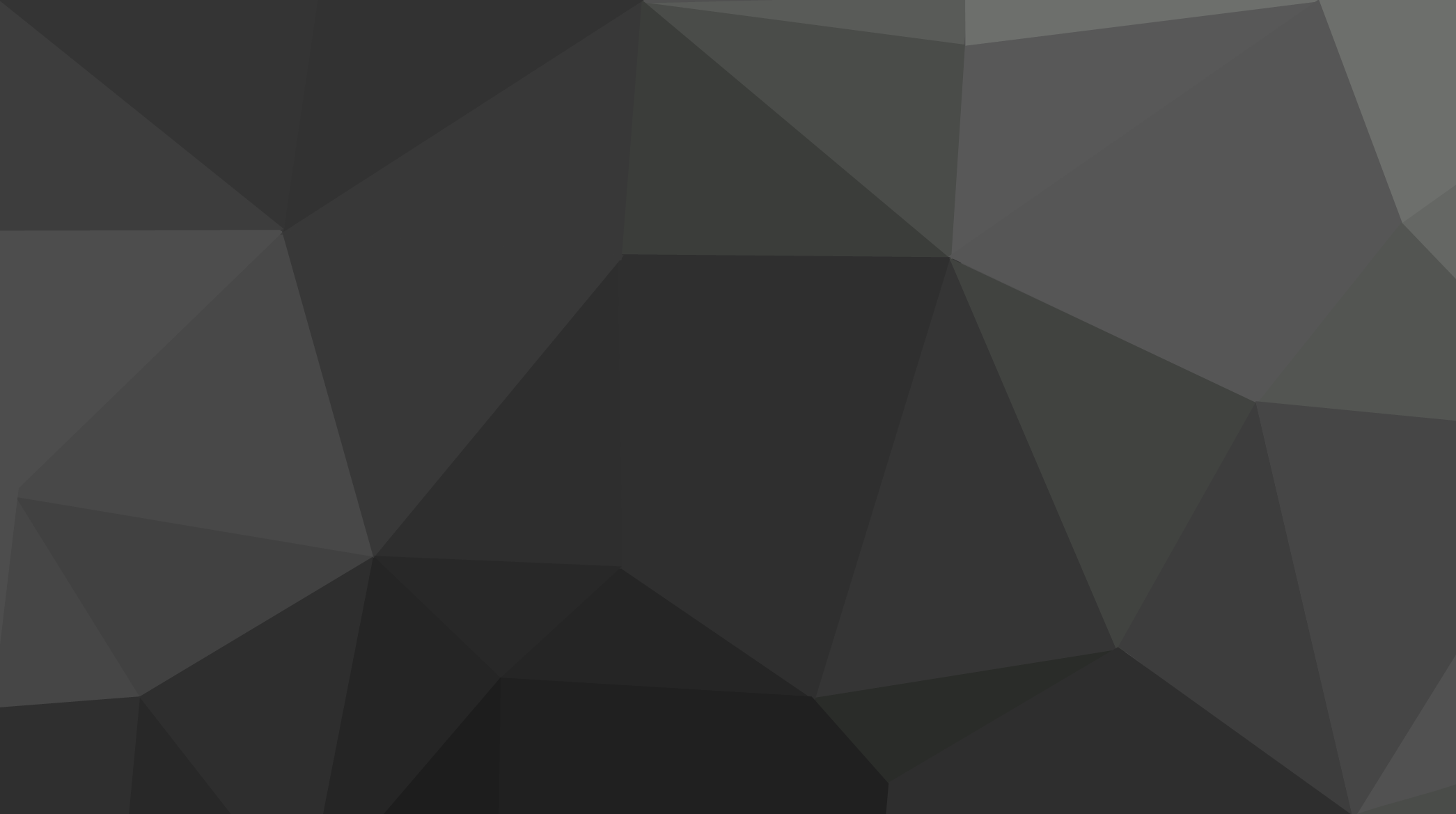 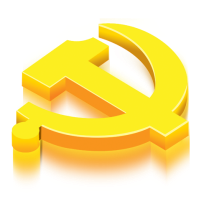 LOGO
ABOUT     RAPIDPPT  2019-9-25
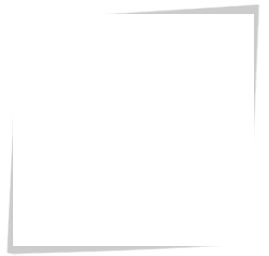 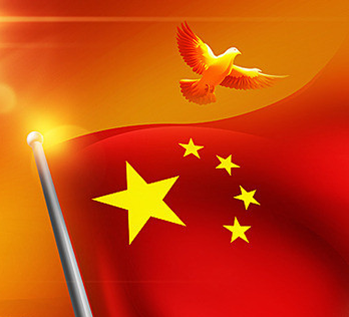 添加文本标题
添加文本标题
添加文本标题
此处添加详细文本描述，建议与标题相关并符合整体语言风格，语言描述尽量简洁生动。。
此处添加详细文本描述，建议与标题相关并符合整体语言风格，语言描述尽量简洁生动。。
此处添加详细文本描述，建议与标题相关并符合整体语言风格，语言描述尽量简洁生动。。
5
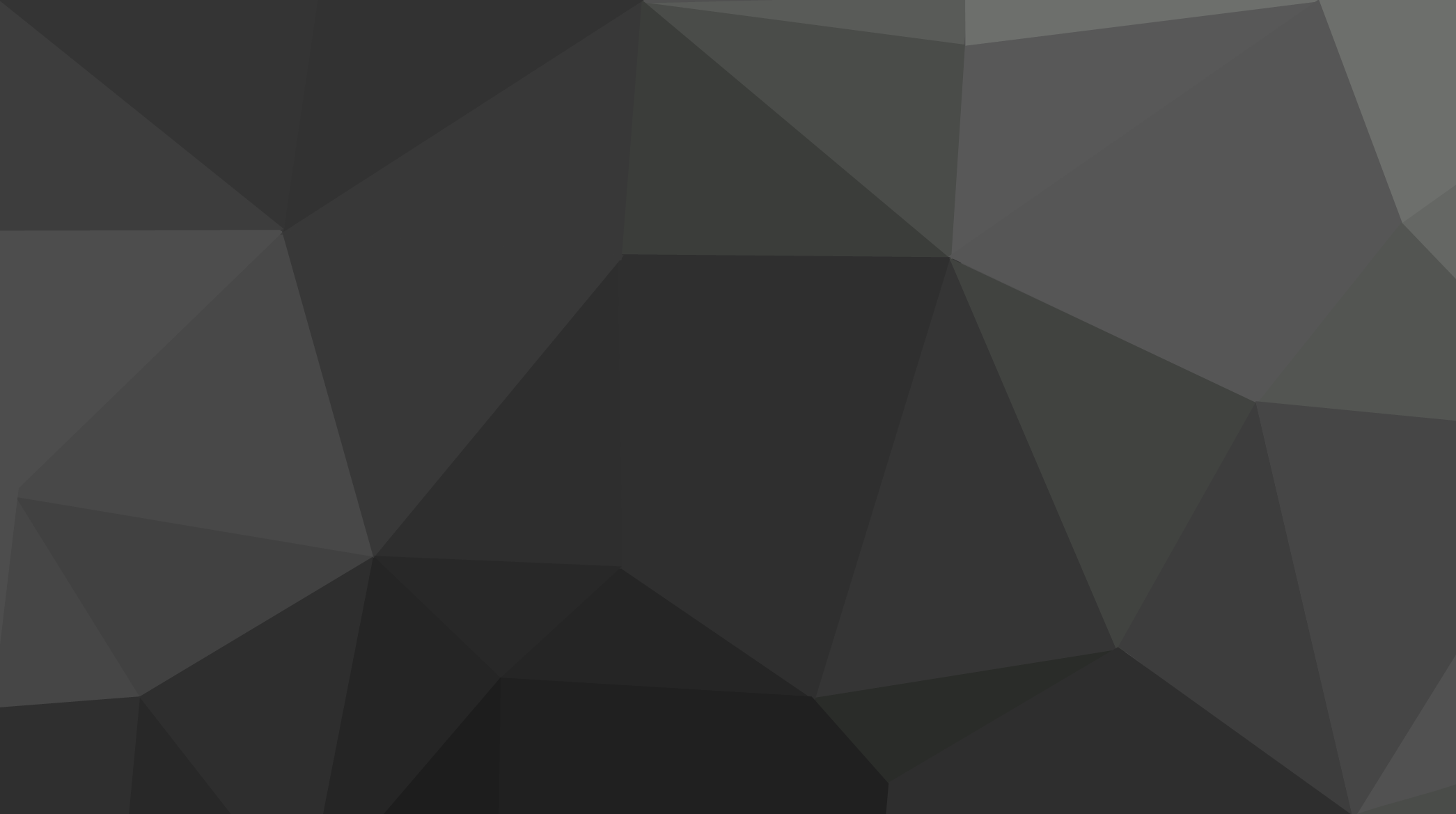 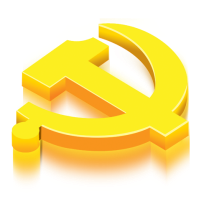 LOGO
05
04
03
02
01
ABOUT     RAPIDPPT  2019-9-25
您的内容打在这里，或者通过复制您的文本后，在此框中选择粘贴，并选择只保留文字。
您的内容打在这里，或者通过复制您的文本后，在此框中选择粘贴，并选择只保留文字。
您的内容打在这里，或者通过复制您的文本后，在此框中选择粘贴，并选择只保留文字。
您的内容打在这里，或者通过复制您的文本后，在此框中选择粘贴，并选择只保留文字。
您的内容打在这里，或者通过复制您的文本后，在此框中选择粘贴，并选择只保留文字。
6
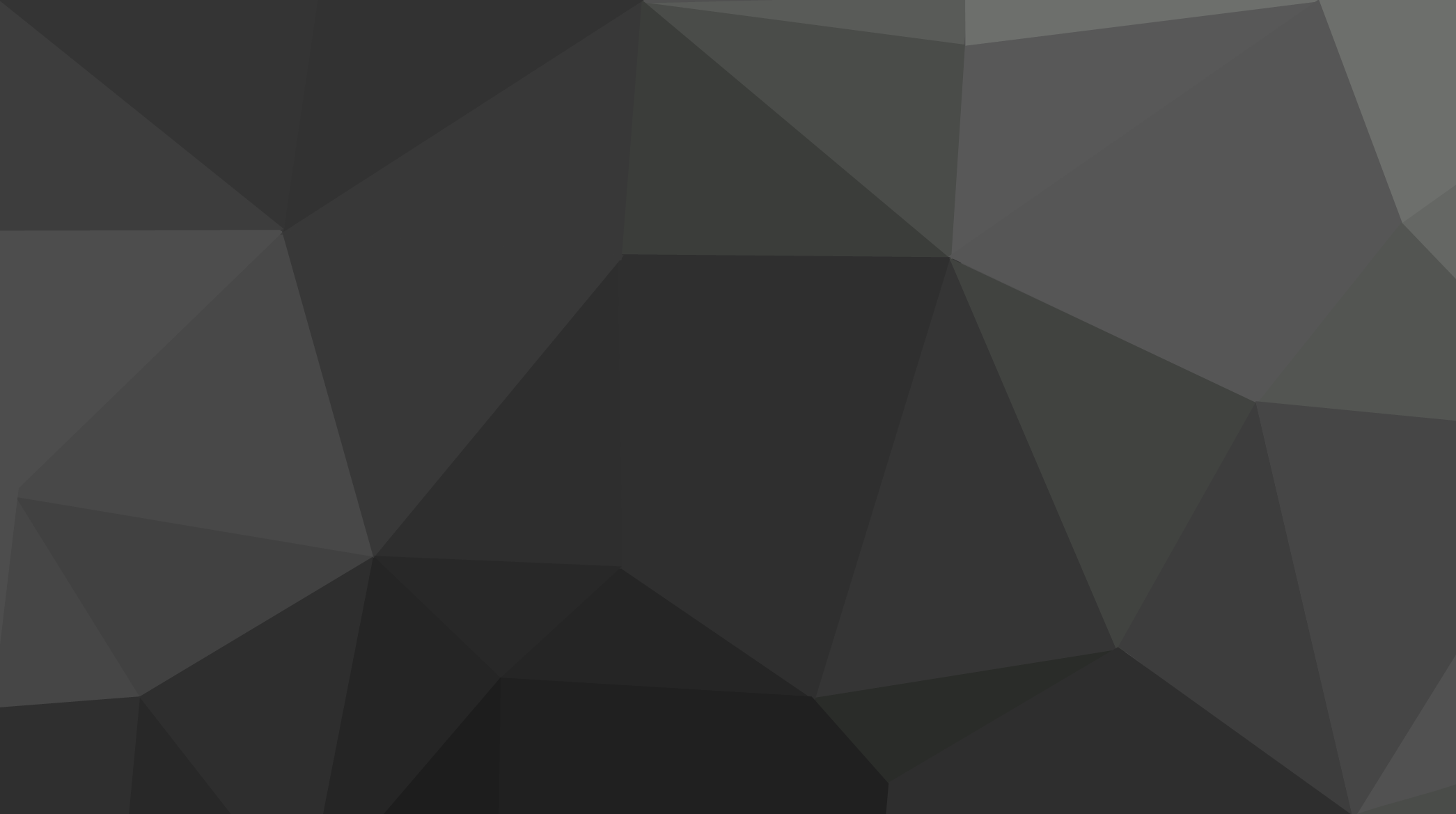 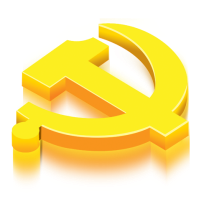 LOGO
ABOUT     RAPIDPPT  2019-9-25
2011
2012
2013
2014
添加标题
添加标题
添加标题
添加标题
在此录入上述图表的描述说明，在此录入上述图表的描述说明，在此录入上述图表的描述说明。
在此录入上述图表的描述说明，在此录入上述图表的描述说明，在此录入上述图表的描述说明。
在此录入上述图表的描述说明，在此录入上述图表的描述说明，在此录入上述图表的描述说明。
在此录入上述图表的描述说明，在此录入上述图表的描述说明，在此录入上述图表的描述说明。
7
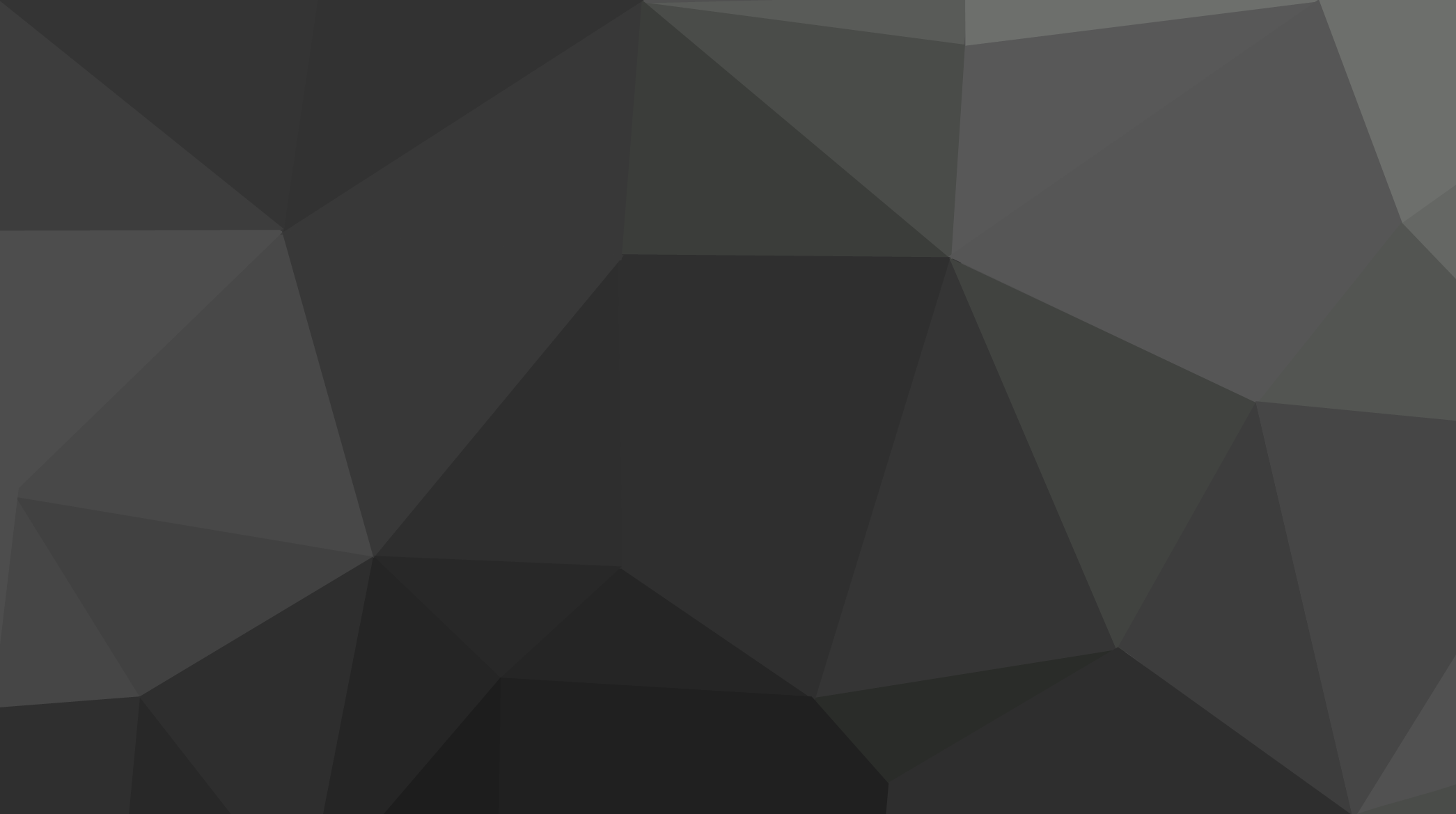 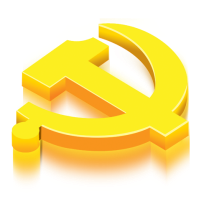 LOGO
ABOUT     RAPIDPPT  2019-9-25
■请输入您标题
■请输入您标题
您的内容打在这里，或者通过复制您的文本后，在此框中选择粘贴，并选择只保留文字。
完成项目一
完成项目三
您的内容打在这里，或者通过复制您的文本后，在此框中选择粘贴，并选择只保留文字。
完成项目二
■请输入您标题
您的内容打在这里，或者通过复制您的文本后，在此框中选择粘贴，并选择只保留文字。
8
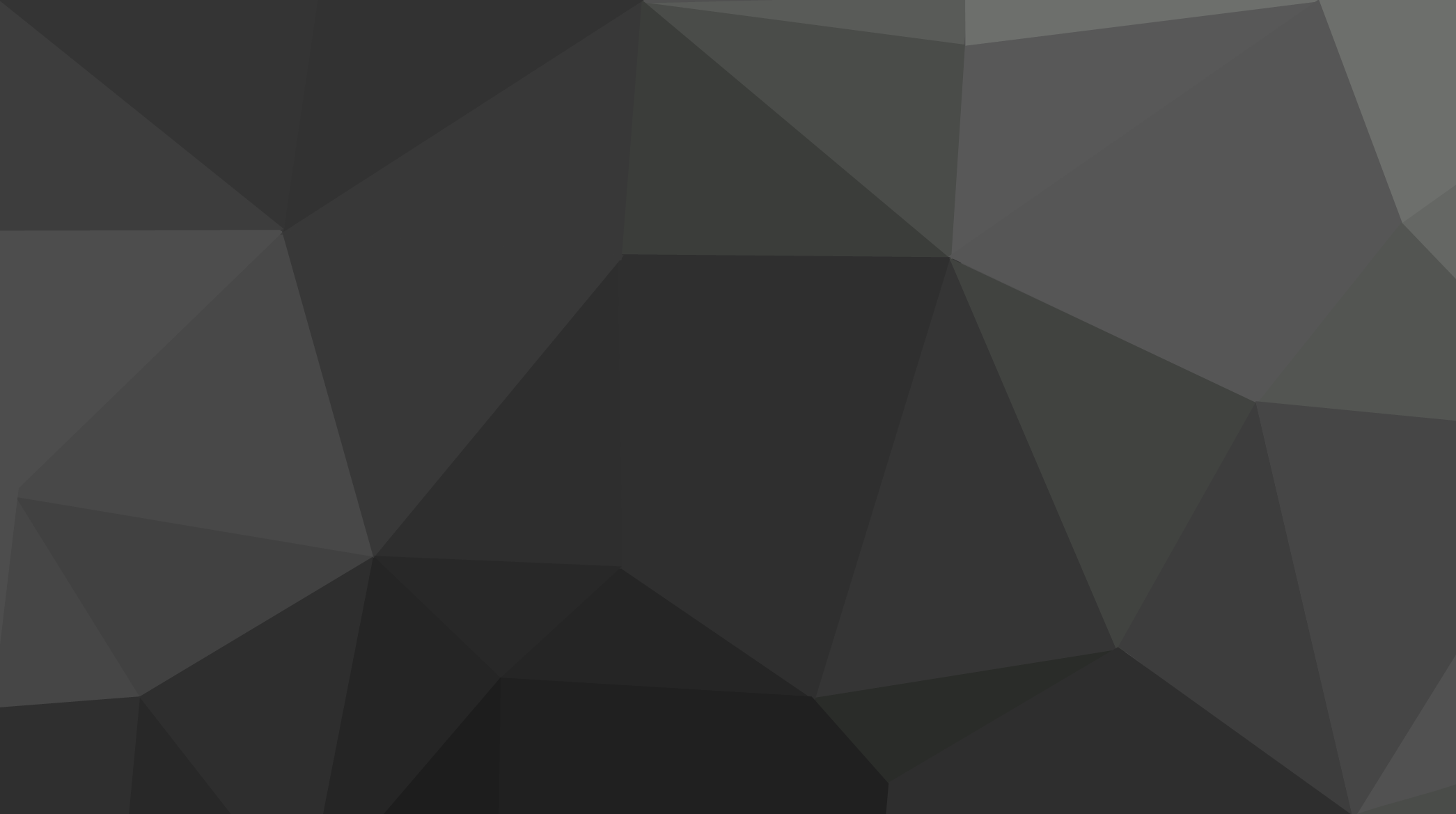 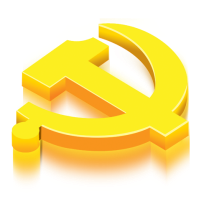 LOGO
ABOUT     RAPIDPPT  2019-9-25
此处添加详细文本描述，建议与标题相关并符合整体语言风格，语言描述尽量简洁生动。
此处添加详细文本描述，建议与标题相关并符合整体语言风格，语言描述尽量简洁生动。
添加标题
文字内容
添加标题
文字内容
此处添加详细文本描述，建议与标题相关并符合整体语言风格，语言描述尽量简洁生动。
添加标题
文字内容
添加标题
文字内容
此处添加详细文本描述，建议与标题相关并符合整体语言风格，语言描述尽量简洁生动。
9
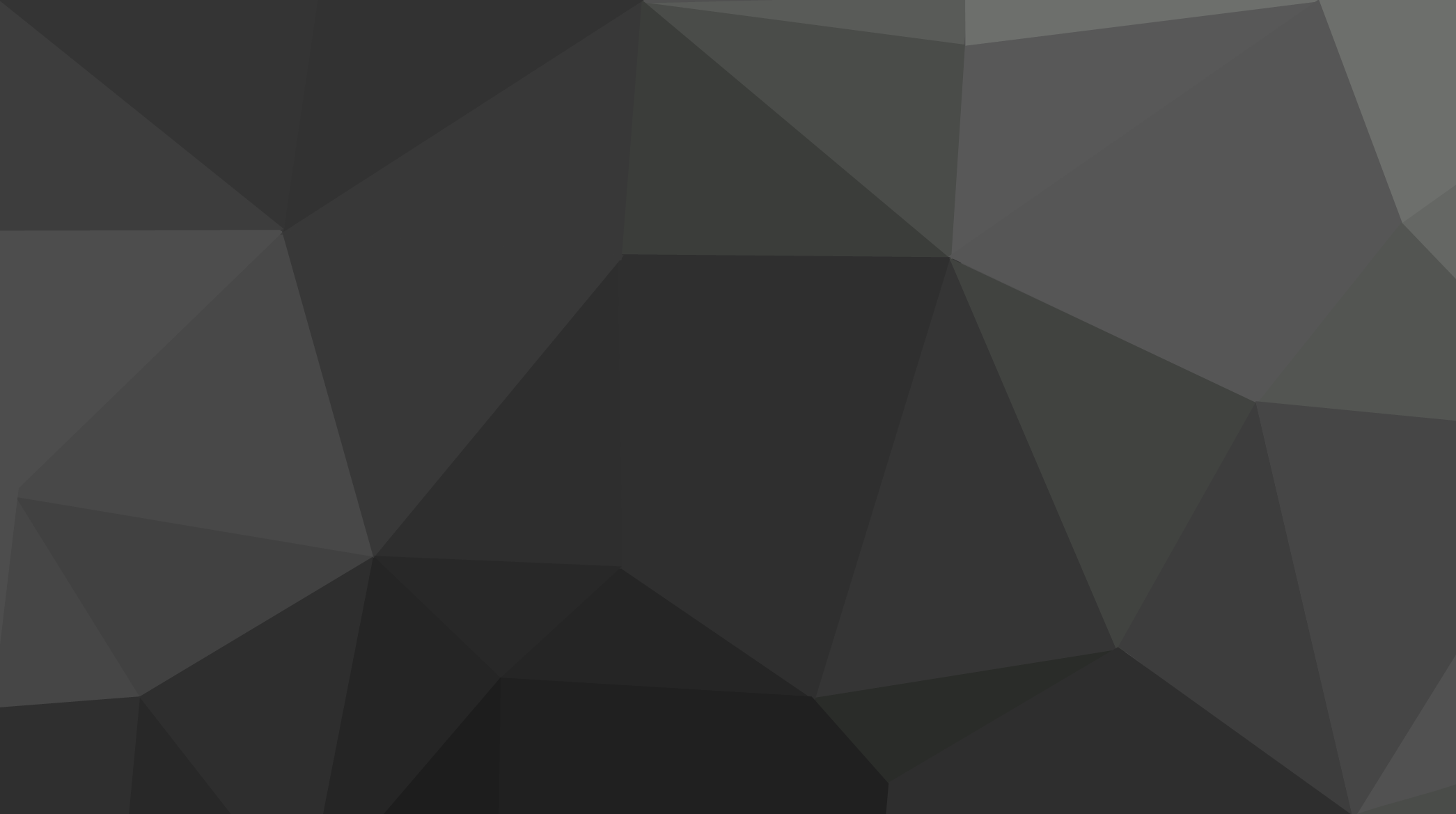 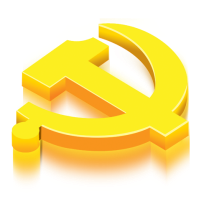 LOGO
ABOUT     RAPIDPPT  2019-9-25
添加标题文字内容
添加标题文字内容
此处添加详细文本描述，建议与标题相关并符合整体语言风格，语言描述尽量简洁生动。
此处添加详细文本描述，建议与标题相关并符合整体语言风格，语言描述尽量简洁生动。
S
W
添加标题文字内容
O
T
添加标题文字内容
此处添加详细文本描述，建议与标题相关并符合整体语言风格，语言描述尽量简洁生动。
此处添加详细文本描述，建议与标题相关并符合整体语言风格，语言描述尽量简洁生动。
10
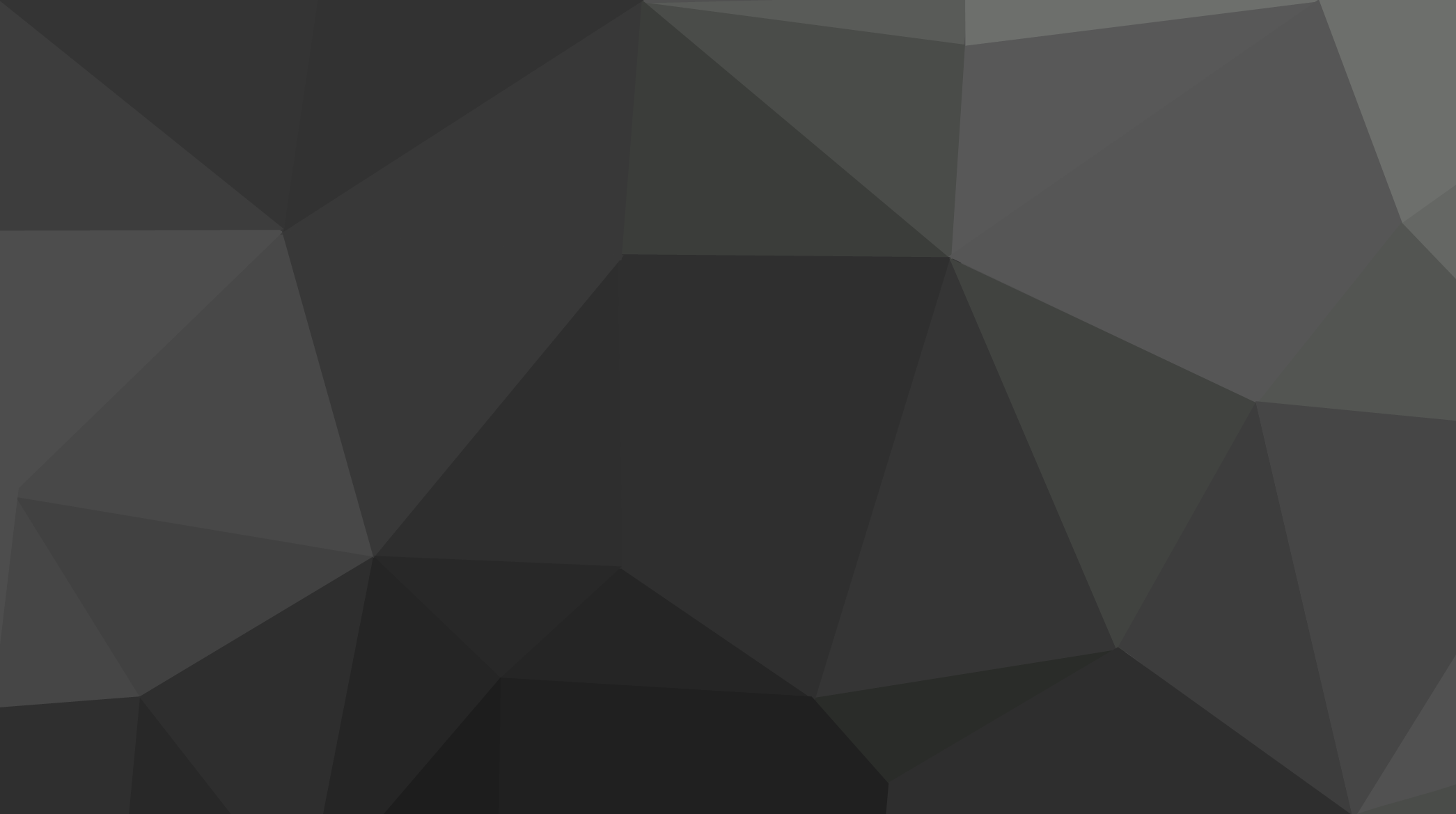 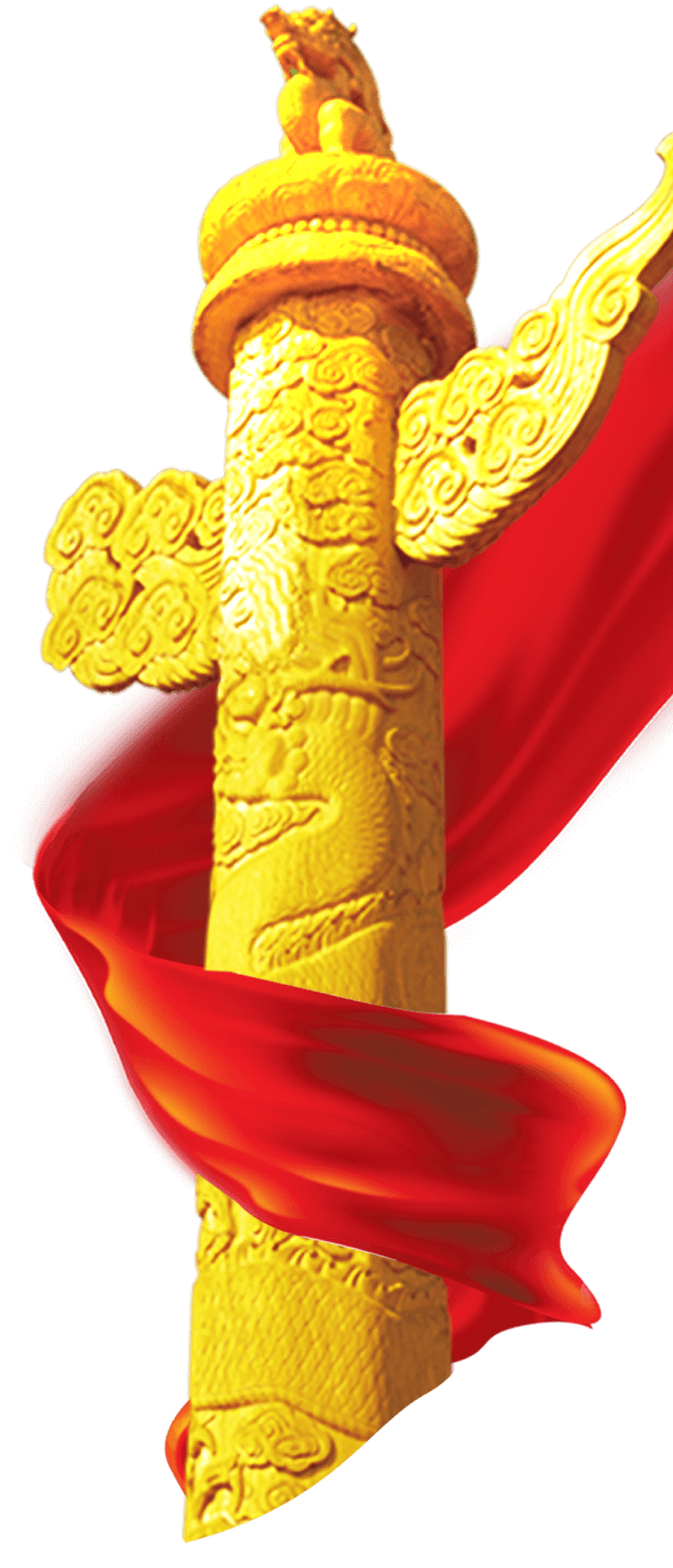 第二章
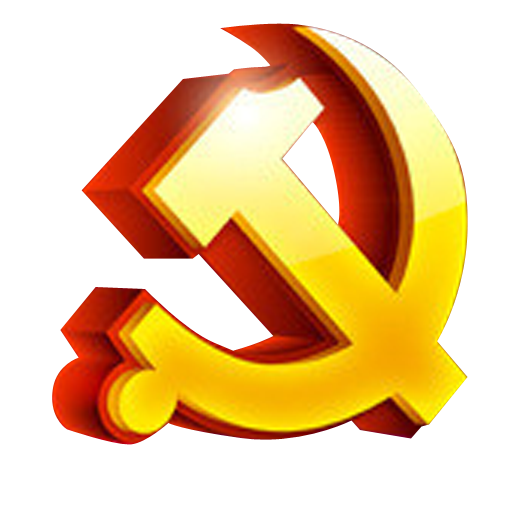 这里输入党课的标题
践行“立党为公，执政为民”，推进作风建设
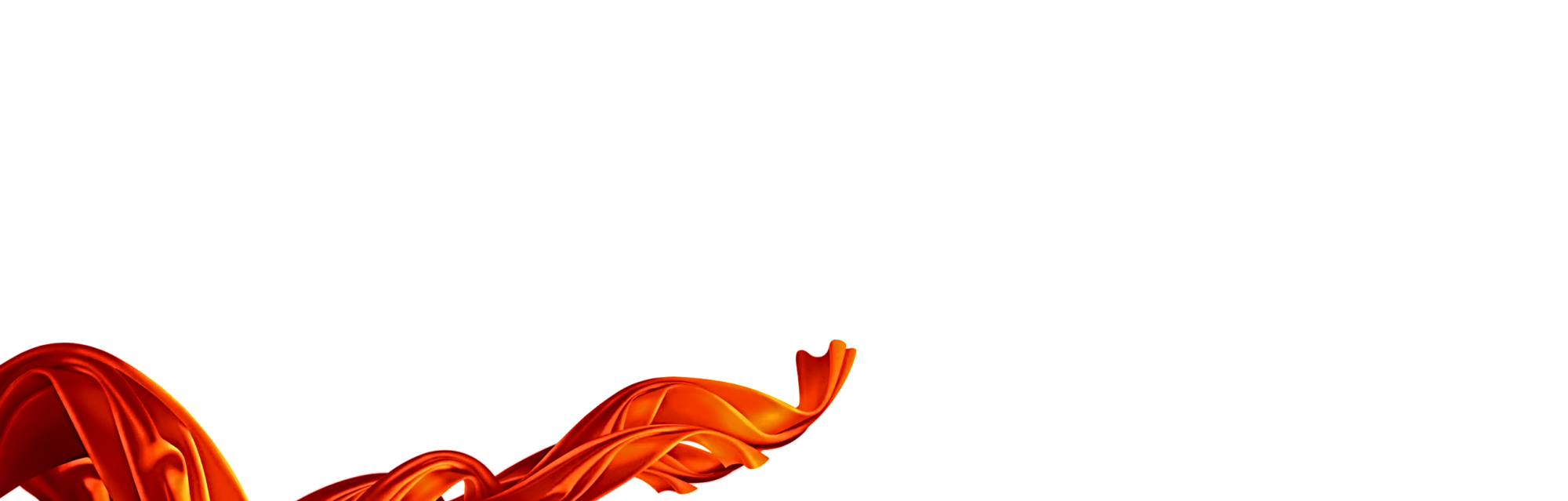 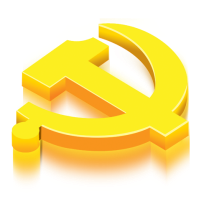 LOGO
ABOUT     RAPIDPPT  2019-9-25
添加标题
添加标题内容
70%
在此录入上述图表的综合描述说明，在此录入上述图表的综合描述说明，在此录入上述图表的综合描述说明。
30%
在此录入上述图表的描述说明，在此录入上述图表的描述说明。
添加标题内容
在此录入上述图表的综合描述说明，在此录入上述图表的综合描述说明，在此录入上述图表的综合描述说明。
40%
添加标题
60%
添加标题内容
在此录入上述图表的综合描述说明，在此录入上述图表的综合描述说明，在此录入上述图表的描述说明。
在此录入上述图表的描述说明，在此录入上述图表的描述说明。
12
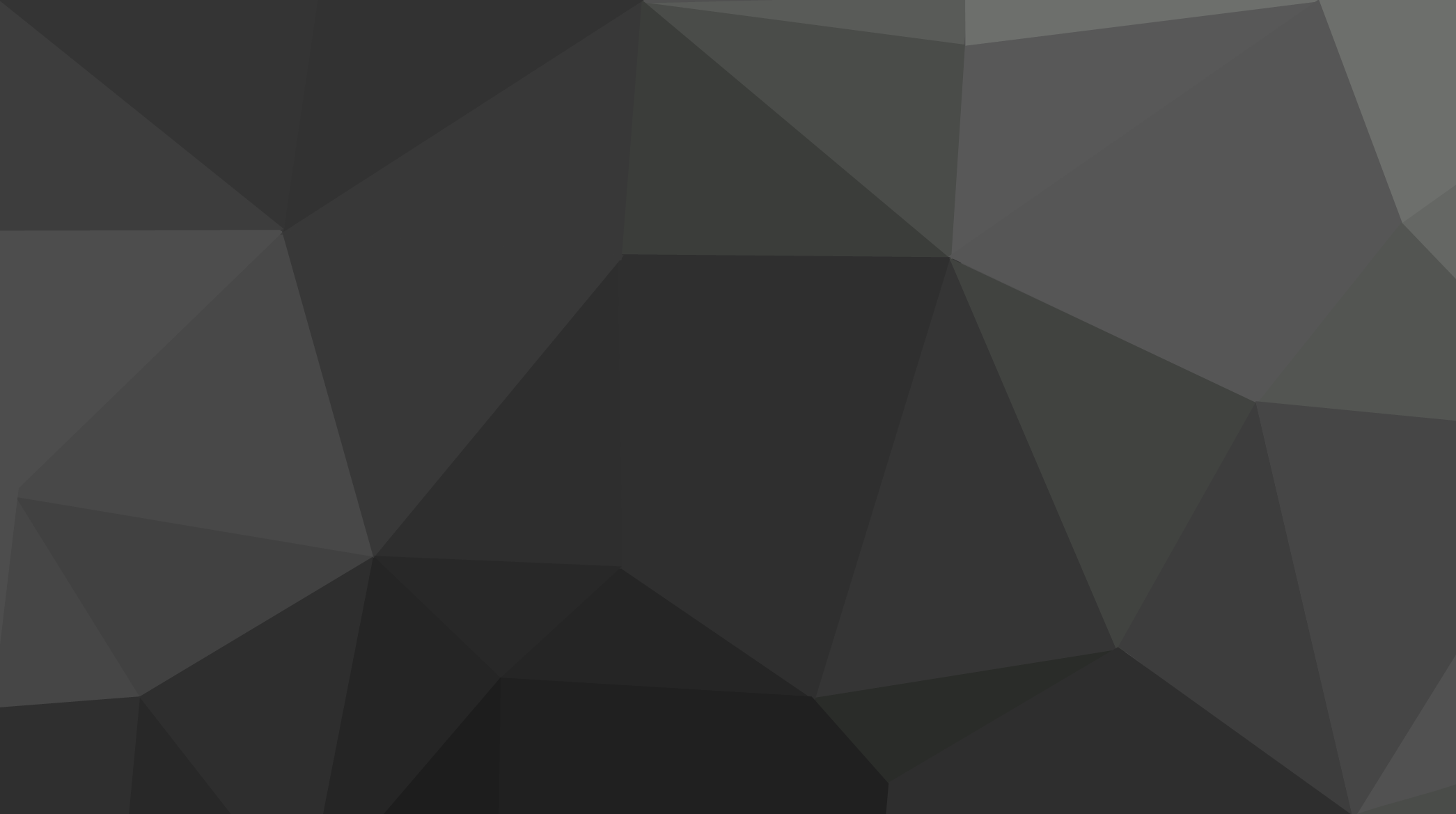 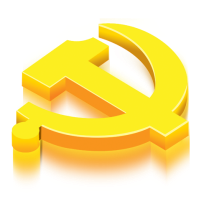 LOGO
ABOUT     RAPIDPPT  2019-9-25
399,834K
4873,834K
5258,487K
258,487K
主要业务一
主页业务二
主要业务三
主要业务四
在此录入上述图表的综合描述说明，在此录入上述图表的描述说明，在此录入上述图表的描述说明。
在此录入上述图表的综合描述说明，在此录入上述图表的描述说明，在此录入上述图表的描述说明。
在此录入上述图表的综合描述说明，在此录入上述图表的描述说明，在此录入上述图表的描述说明。
在此录入上述图表的综合描述说明，在此录入上述图表的描述说明，在此录入上述图表的描述说明。
13
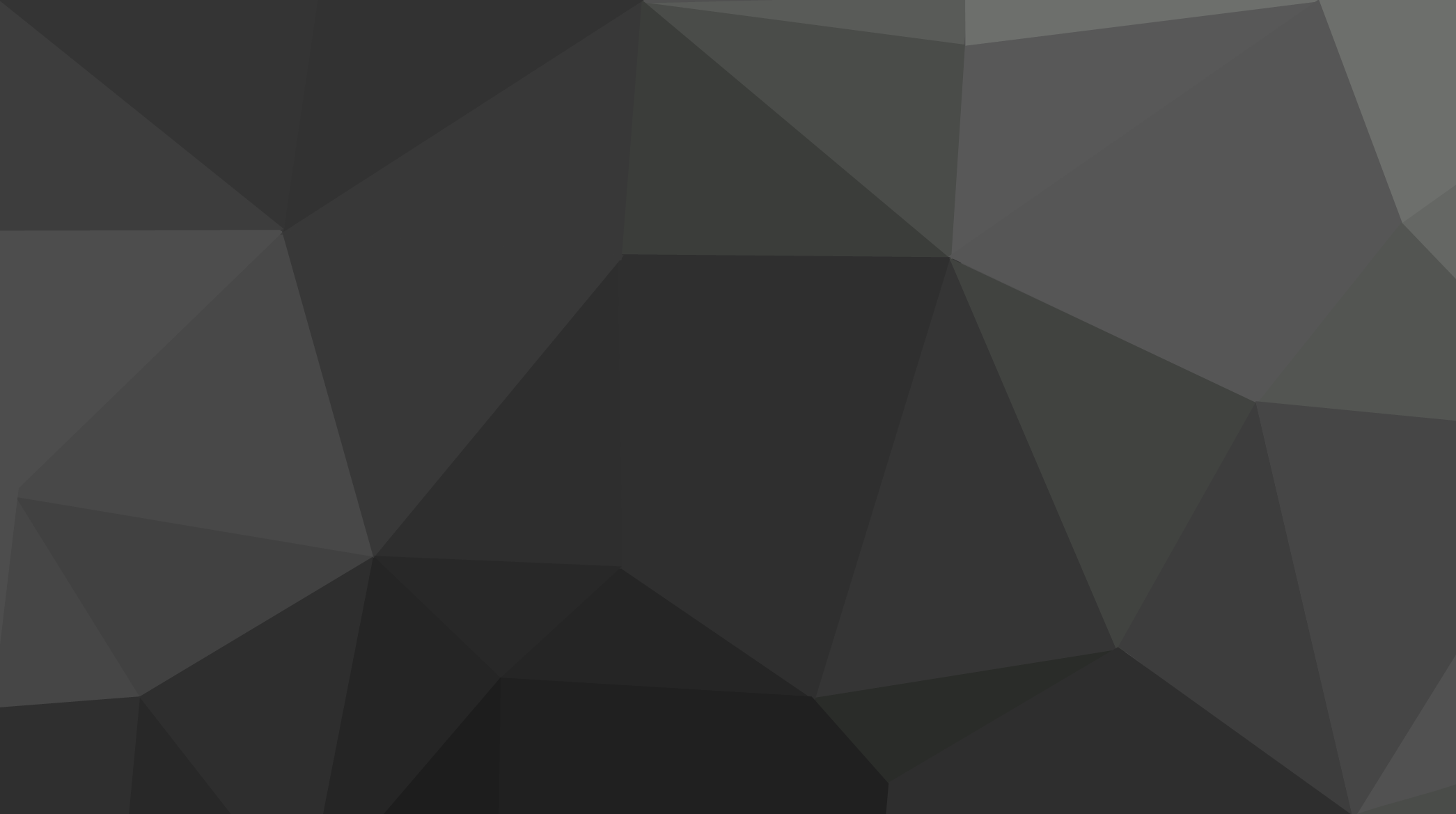 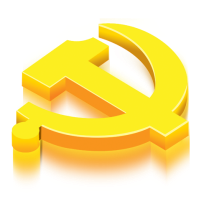 LOGO
ABOUT     RAPIDPPT  2019-9-25
添加标题
添加标题
添加标题
添加标题
点击输入本栏的具体文字，简明扼要的说明分项内容，请根据您的具体内容酌情修改。
点击输入本栏的具体文字，简明扼要的说明分项内容，请根据您的具体内容酌情修改。
点击输入本栏的具体文字，简明扼要的说明分项内容，请根据您的具体内容酌情修改。
点击输入本栏的具体文字，简明扼要的说明分项内容，请根据您的具体内容酌情修改。
此处添加详细文本描述，建议与标题相关并符合整体语言风格，语言描述尽量简洁生动。尽量将每页幻灯片的字数控制在  200字以内，据统计每页幻灯片的最好控制在5分钟之内。
14
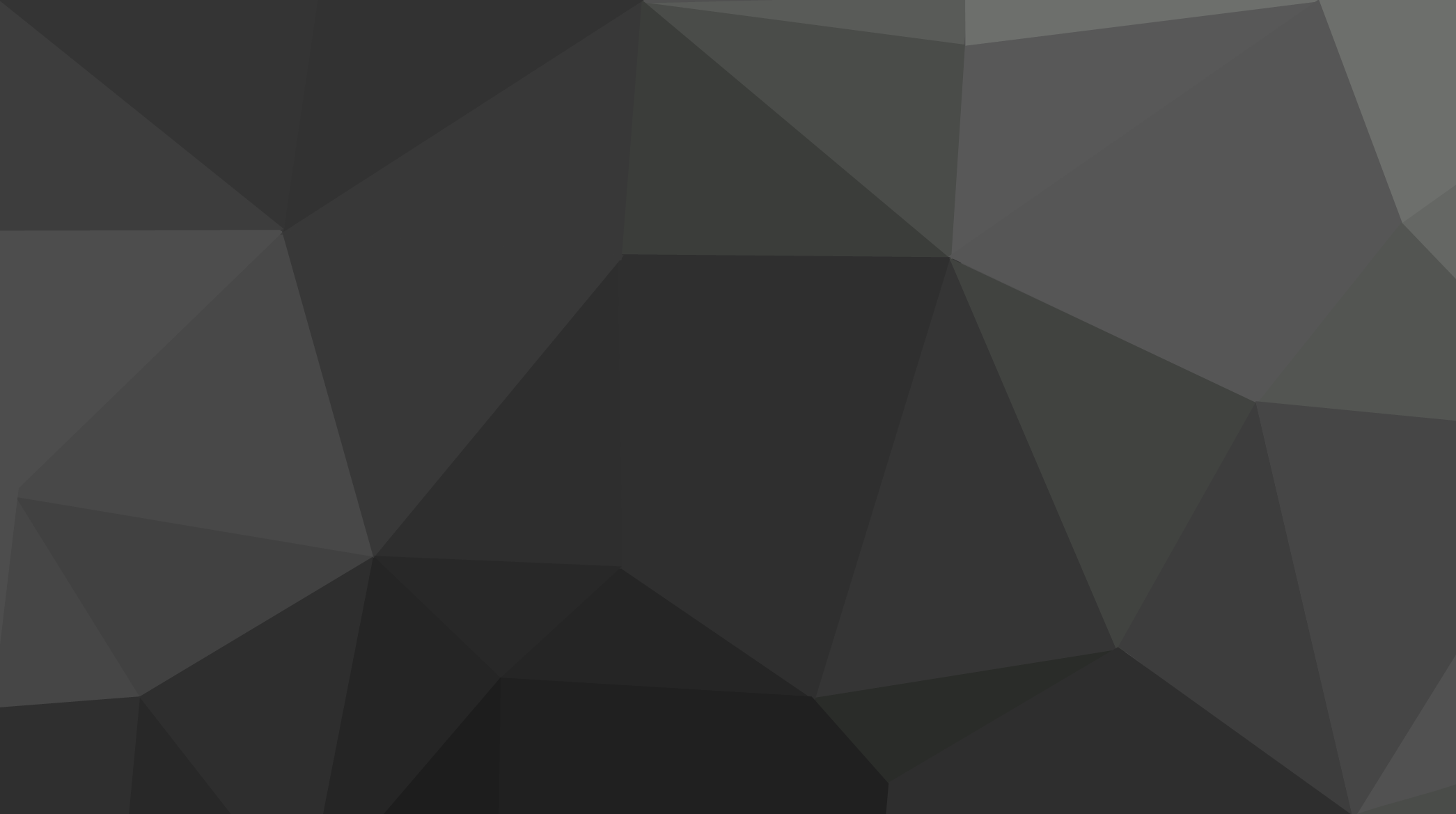 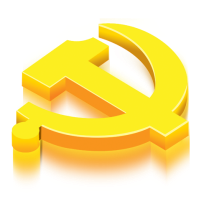 LOGO
ABOUT     RAPIDPPT  2019-9-25
添加标题
您的内容打在这里，或者通过复制您的文本后，在此框中选择粘贴，并选择只保留文字。您的内容打在这里，或者通过复制您的文本后您的内容打在这里，您的内容打在这里，或者通过复制您的文本后，在此框中选择粘贴，并选择只保留文字。您的内容打在这里，或者通过复制您的文本后您的内容打在这里。
添加标题
您的内容打在这里，或者通过复制您的文本后，在此框中选择粘贴，并选择只保留文字。您的内容打在这里，或者通过复制您的文本后您的内容打在这里，您的内容打在这里，或者通过复制您的文本后，在此框中选择粘贴，并选择只保留文字。您的内容打在这里，或者通过复制您的文本后您的内容打在这里。您的内容打在这里，或者通过复制您的文本后，在此框中选择粘贴，并选择只保留文字。
15
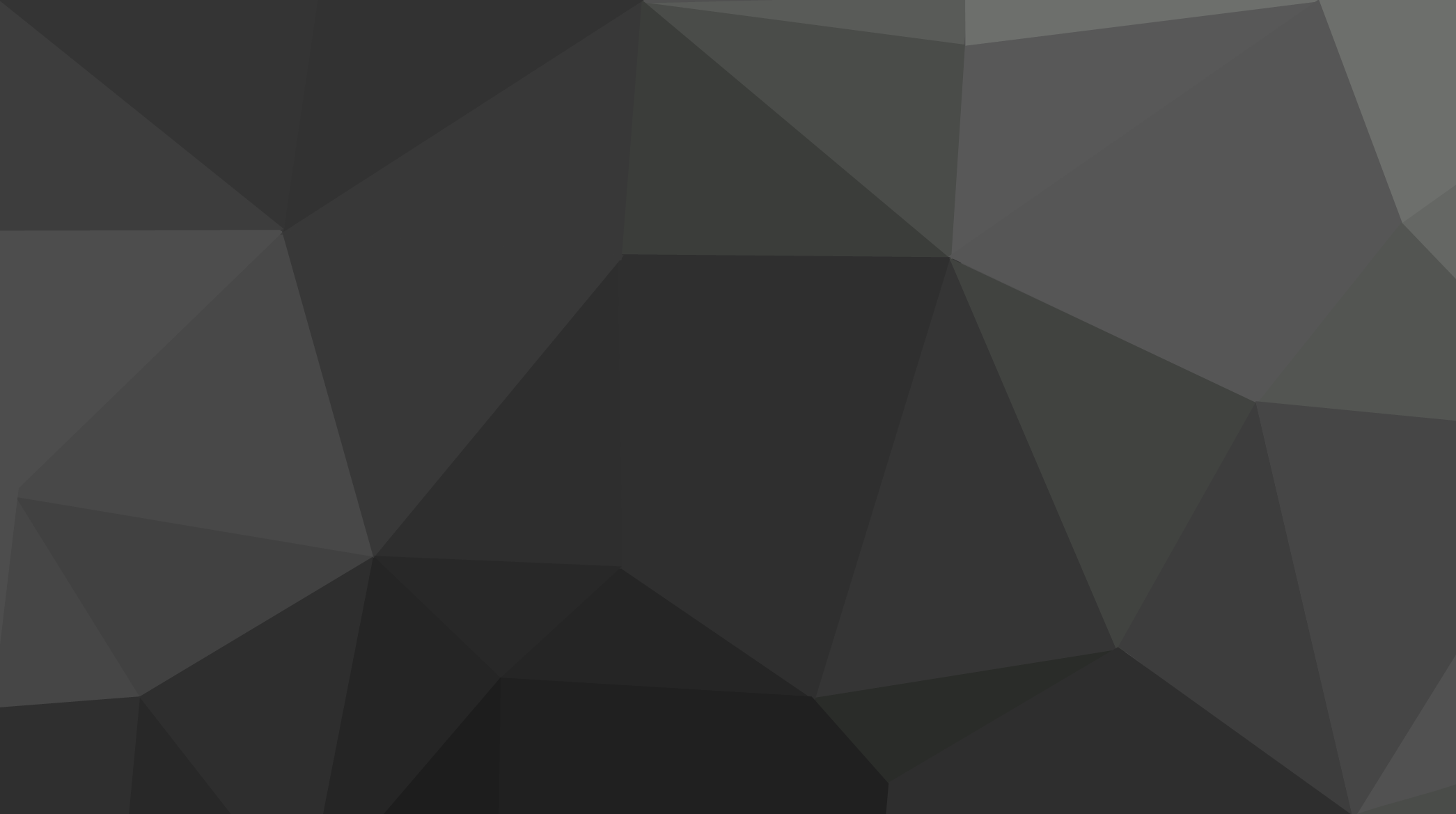 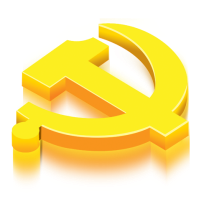 LOGO
ABOUT     RAPIDPPT  2019-9-25
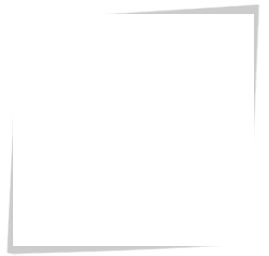 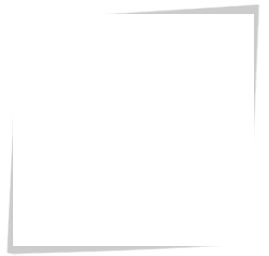 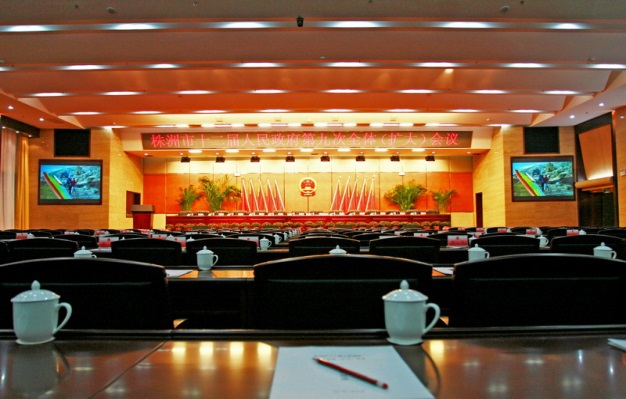 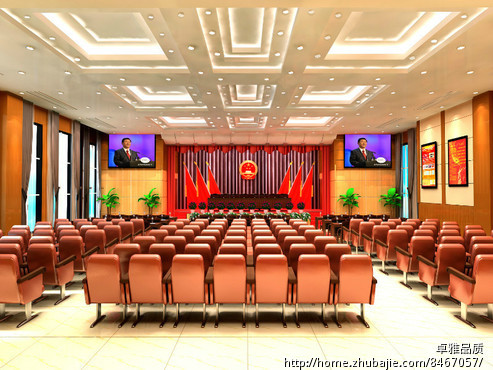 在此添加标题
在此添加标题
在此添加标题
在此添加标题
在此录入上述图表的描述说明，在此录入上述图表的描述说明。
在此录入上述图表的描述说明，在此录入上述图表的描述说明。
在此录入上述图表的描述说明，在此录入上述图表的描述说明。
在此录入上述图表的描述说明，在此录入上述图表的描述说明。
16
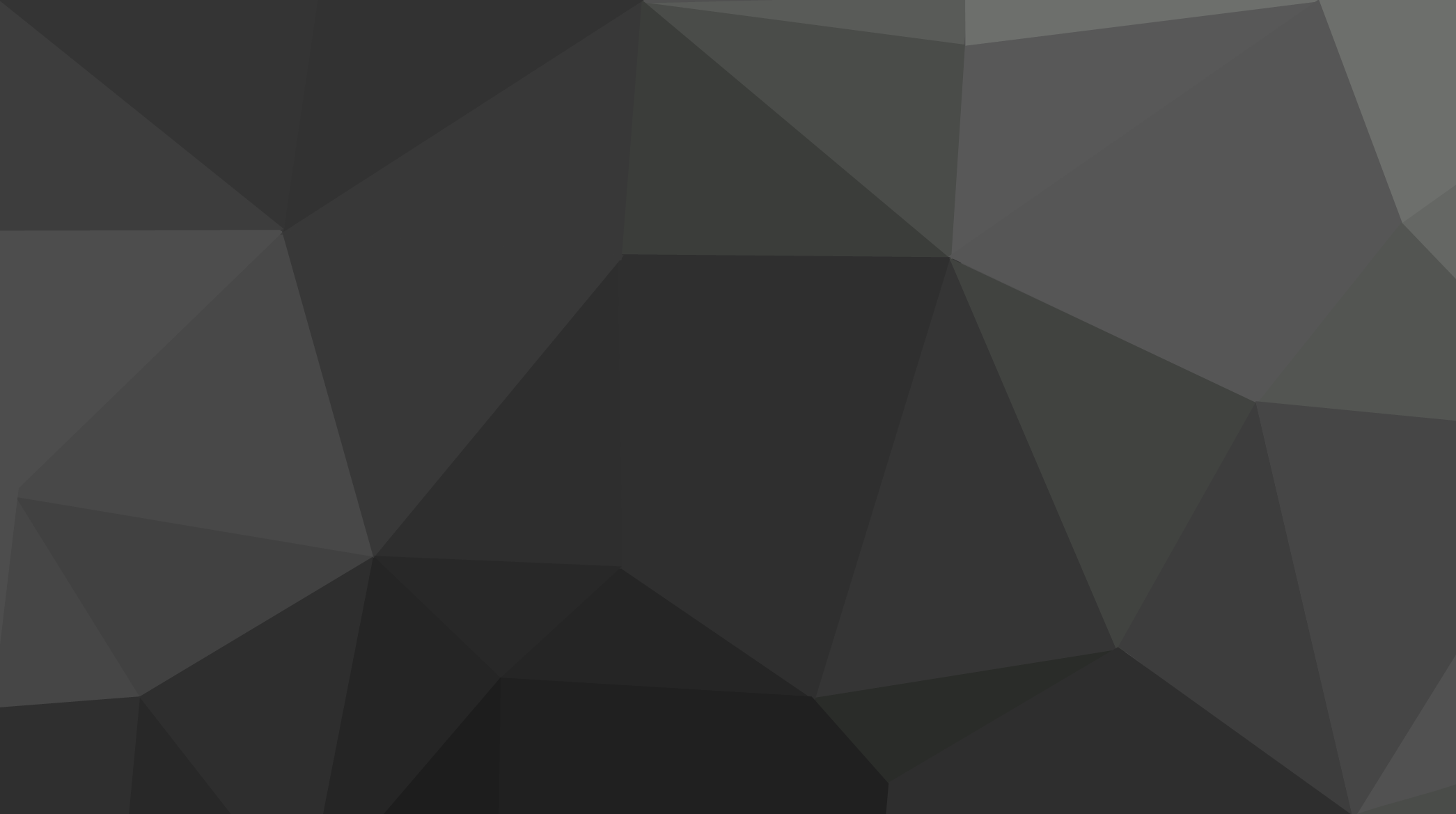 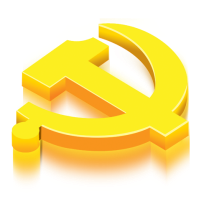 LOGO
ABOUT     RAPIDPPT  2019-9-25
添加标题

在此录入上述图表的描述说明，在此录入上述图表的描述说明。
添加标题

在此录入上述图表的描述说明，在此录入上述图表的描述说明。
添加标题

在此录入上述图表的描述说明，在此录入上述图表的描述说明。
添加标题

在此录入上述图表的描述说明，在此录入上述图表的描述说明。
17
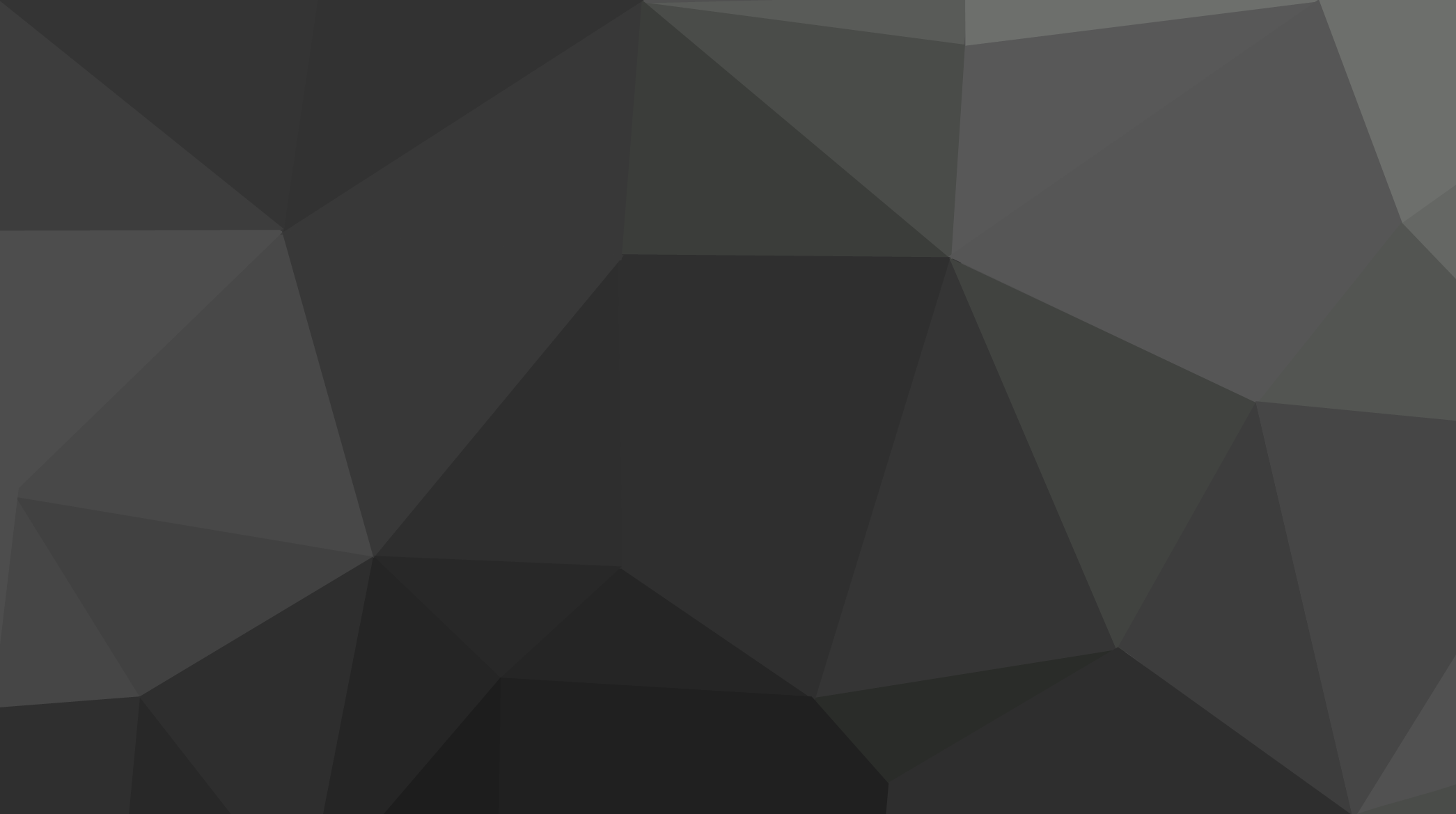 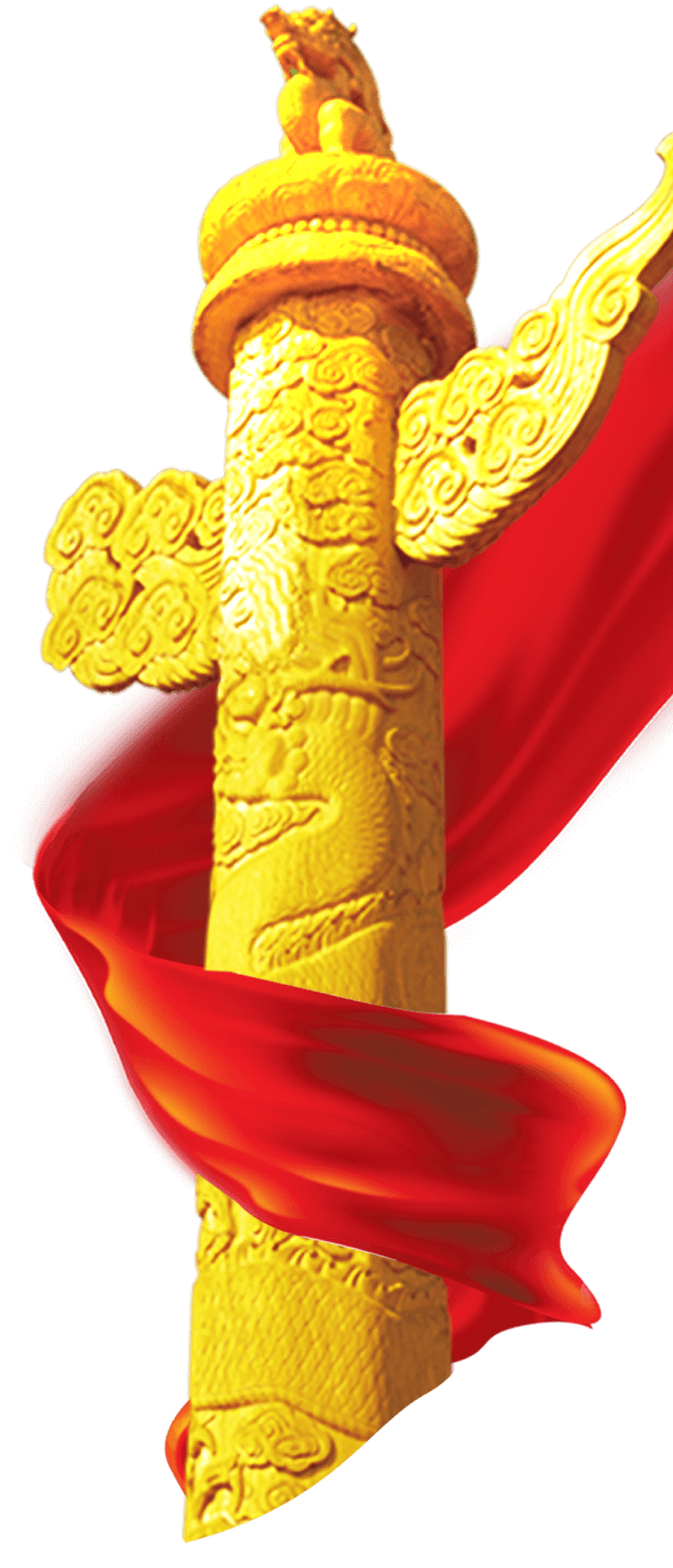 第三章
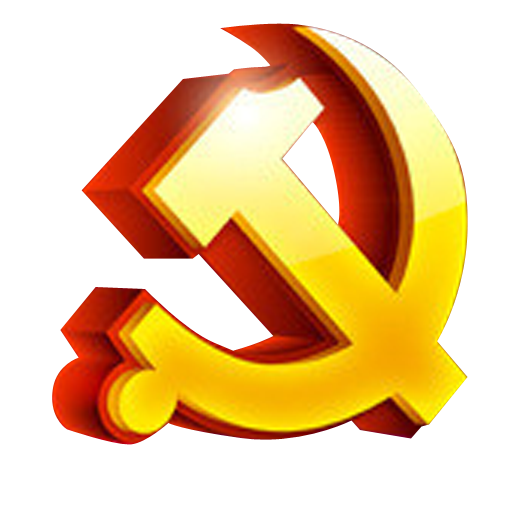 这里输入党课的标题
践行“立党为公，执政为民”，推进作风建设
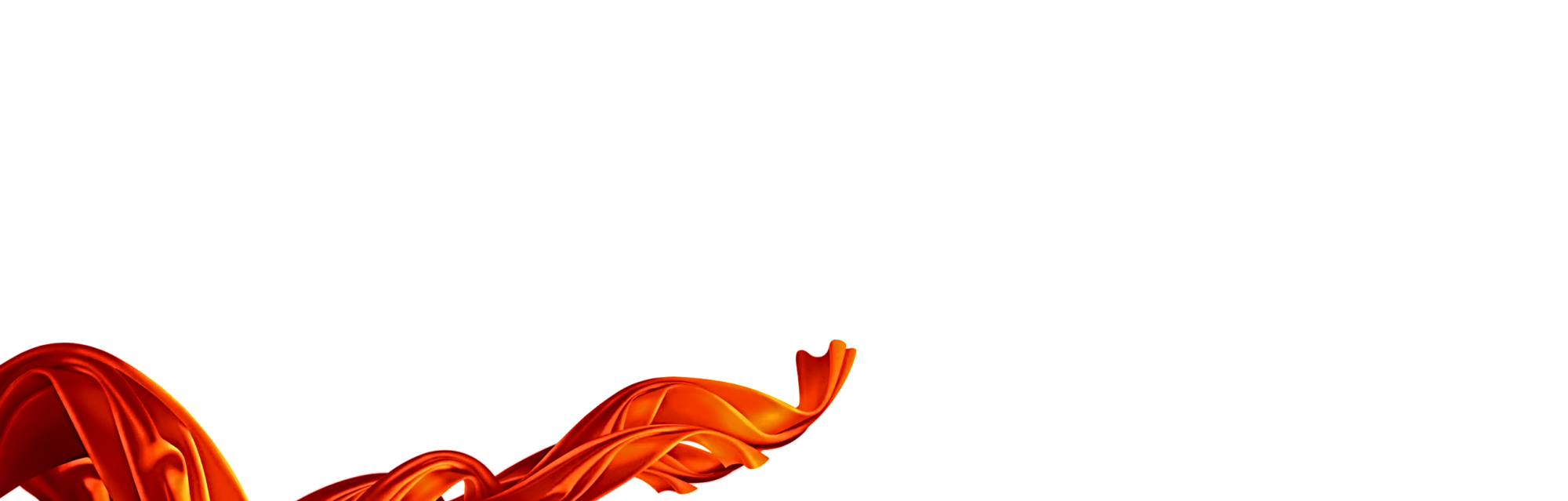 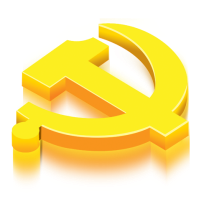 LOGO
ABOUT     RAPIDPPT  2019-9-25
点击此处
添加内容
此处添加详细文本描述，建议与标题相关并符合整体语言风格，语言描述尽量简洁生动。尽量将每页幻灯片的字数控制在  200字以内，据统计每页幻灯片的最好控制在5分钟之内。
点击此处
添加内容
点击此处
添加内容
点击此处
添加内容
19
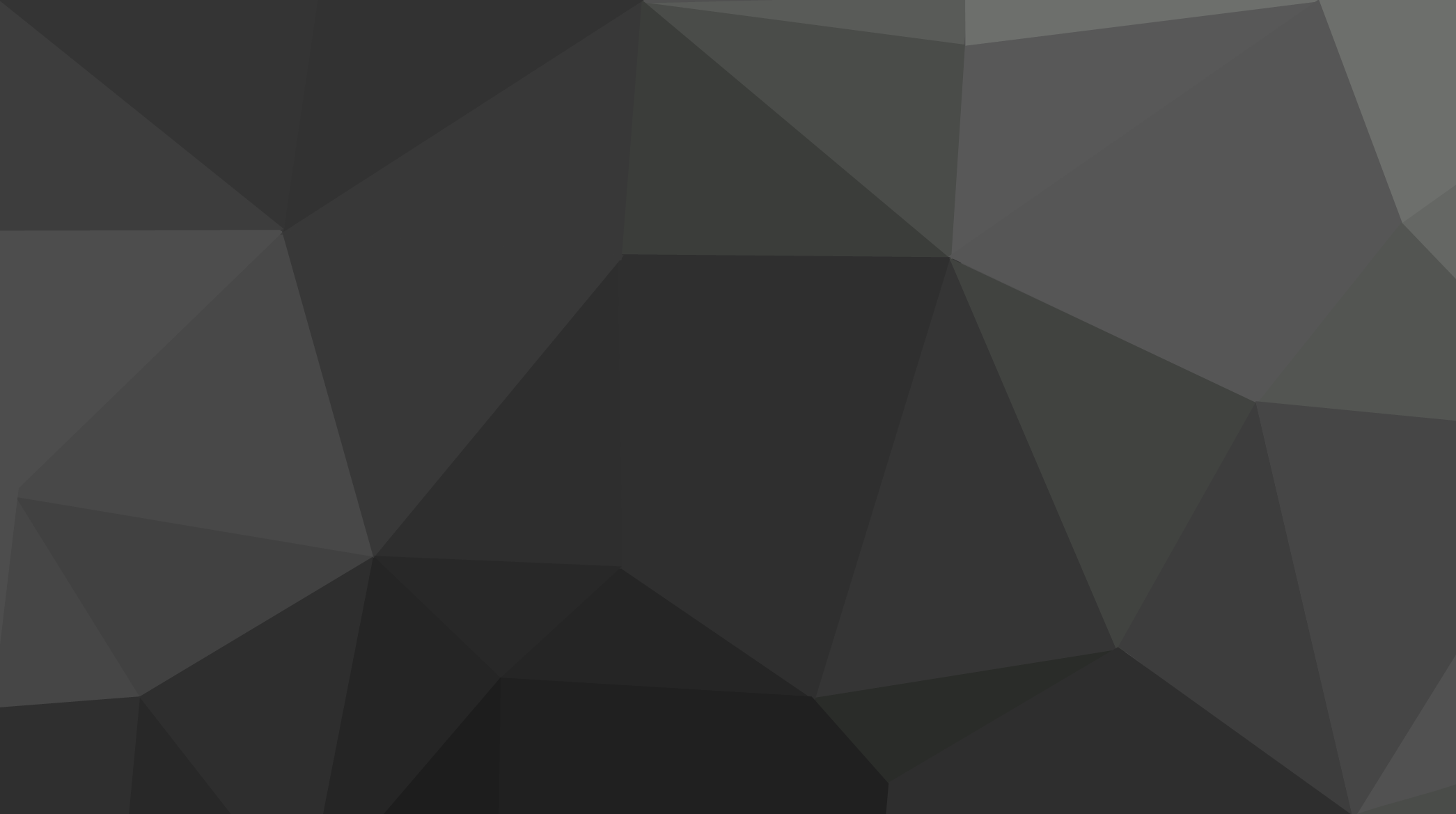 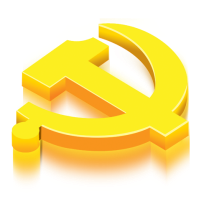 LOGO
ABOUT     RAPIDPPT  2019-9-25
此处添加文本标题
此处添加文本标题
单击此处添加文字阐述，添加简短问题说明文字，具体说明文字在此处添加此处。
单击此处添加文字阐述，添加简短问题说明文字，具体说明文字在此处添加此处。
1
2
4
3
完成情况
此处添加文本标题
此处添加文本标题
单击此处添加文字阐述，添加简短问题说明文字，具体说明文字在此处添加此处。
单击此处添加文字阐述，添加简短问题说明文字，具体说明文字在此处添加此处。
20
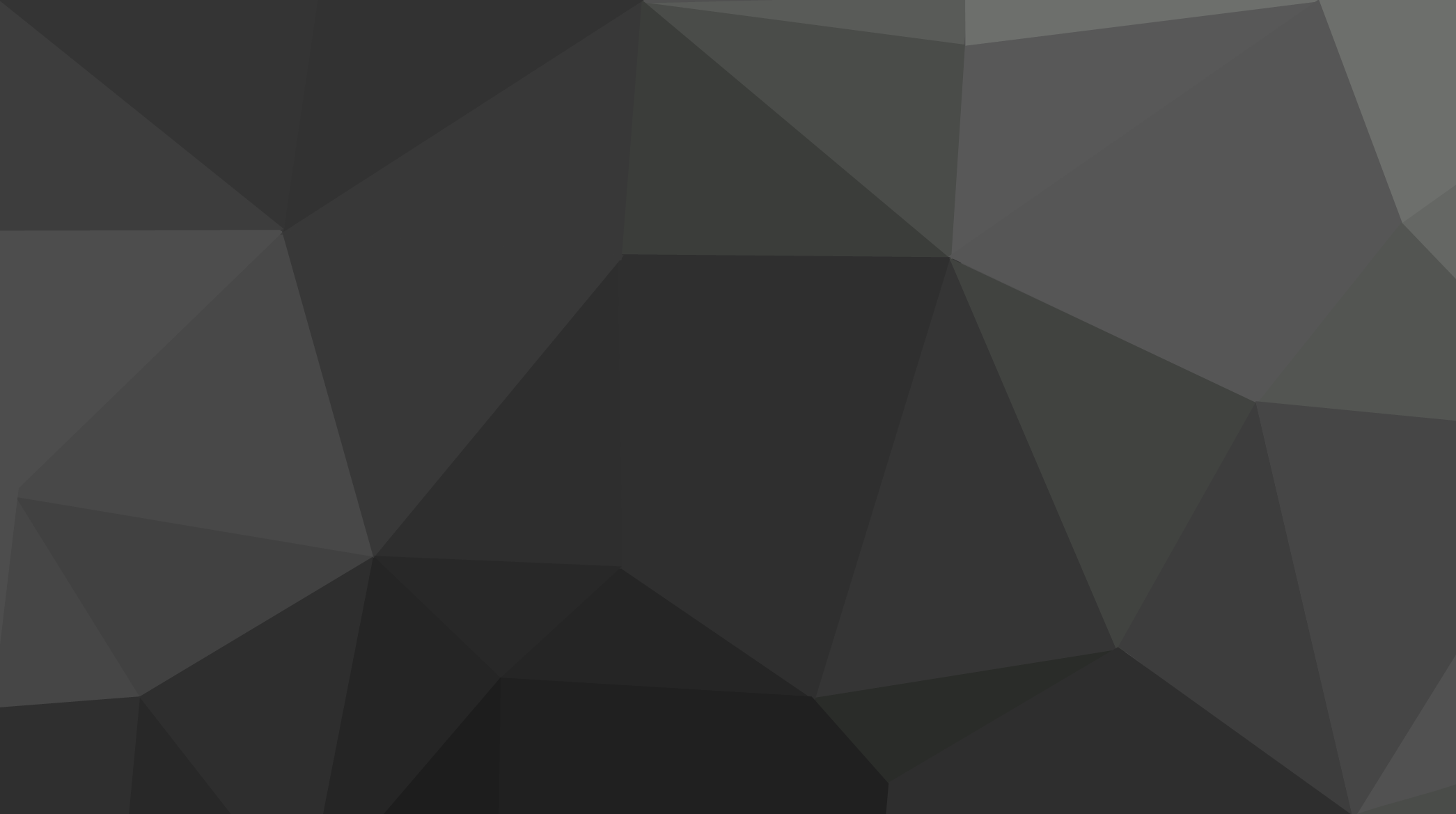 单击此处添加标题
单击此处添加标题
单击此处添加标题
2
1
3
单击此处添加文字阐述，添加简短问题说明文字，具体说明文字在此处添加此处。
单击此处添加文字阐述，添加简短问题说明文字，具体说明文字在此处添加此处。
单击此处添加文字阐述，添加简短问题说明文字，具体说明文字在此处添加此处。
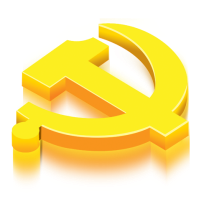 LOGO
ABOUT     RAPIDPPT  2019-9-25
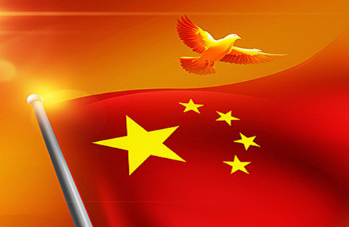 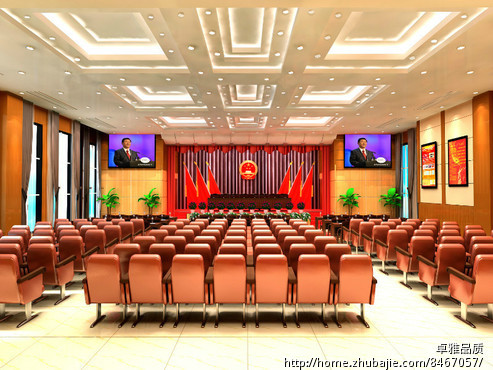 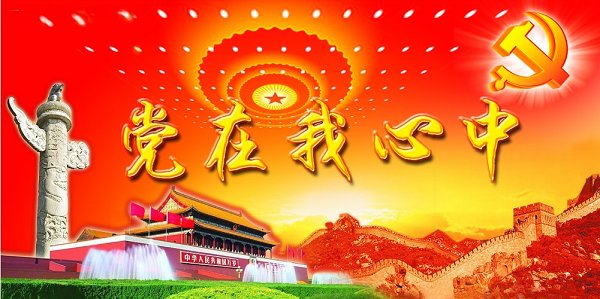 单击此处添加文字阐述，添加简短问题说明文字，具体说明文字在此处添加此处。
21
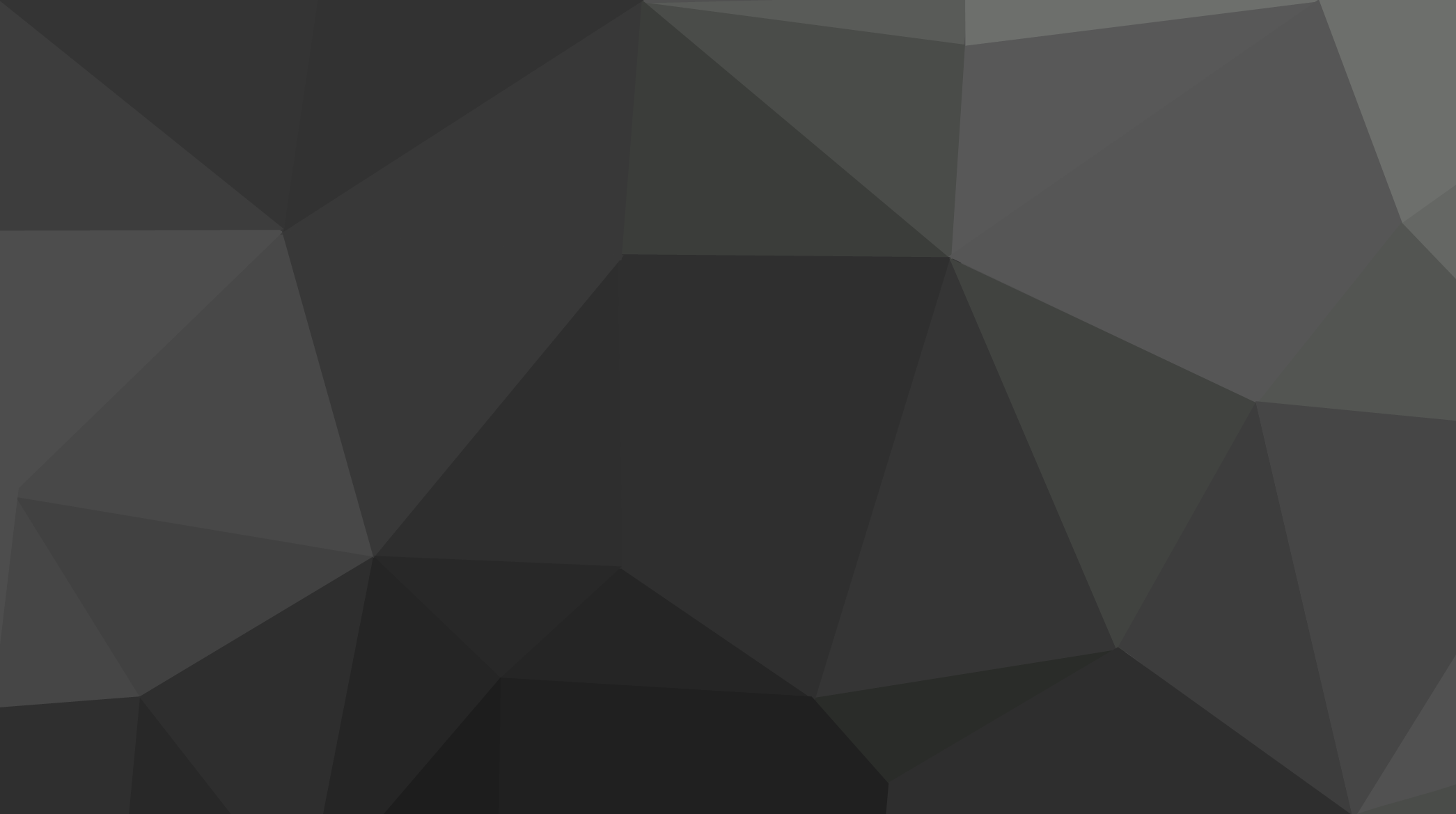 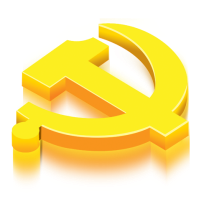 LOGO
ABOUT     RAPIDPPT  2019-9-25
03
02
01
点击添加标题
在此录入上述图表的综合描述说明，在此录入上述图表的综合描述说明，在此录入上述图表的综合描述说明，在此录入上述图表的综合描述说明。
点击添加标题
在此录入上述图表的综合描述说明，在此录入上述图表的综合描述说明，在此录入上述图表的综合描述说明，在此录入上述图表的综合描述说明。
点击添加标题
在此录入上述图表的综合描述说明，在此录入上述图表的综合描述说明，在此录入上述图表的综合描述说明。
22
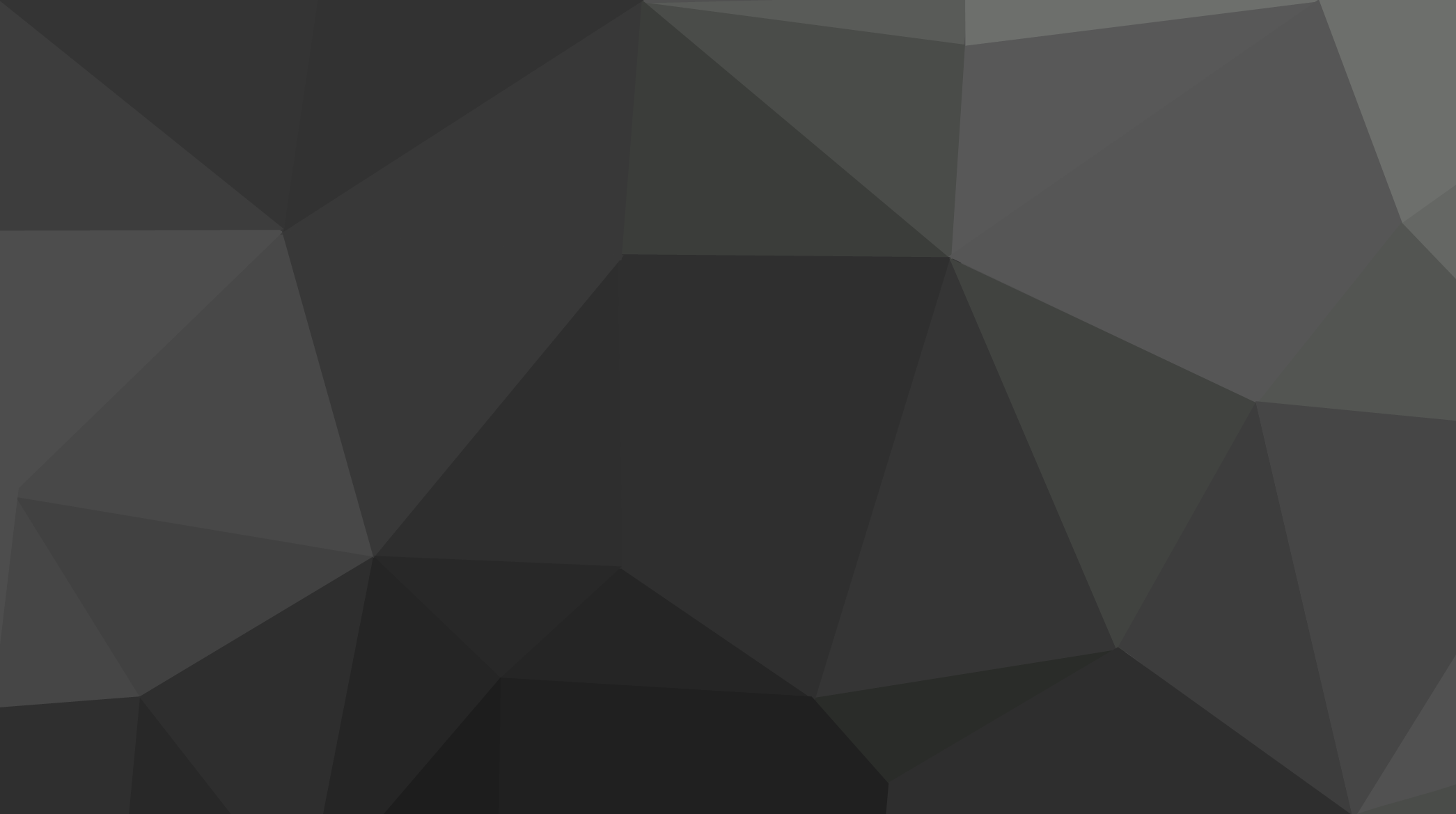 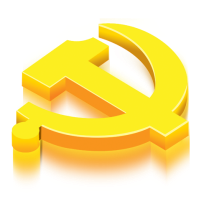 LOGO
ABOUT     RAPIDPPT  2019-9-25
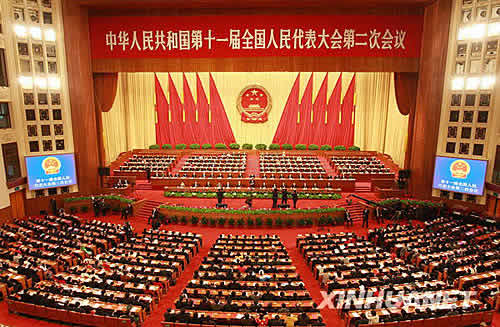 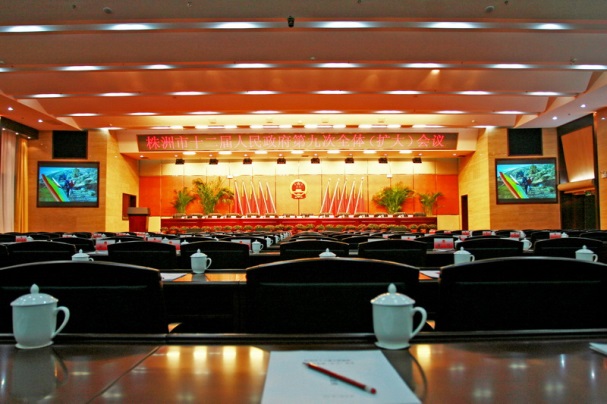 添加文本信息
单击此处添加文字阐述，添加简短问题说明文字，具体说明文字在此处添加此处。
添加文本信息
单击此处添加文字阐述，添加简短问题说明文字，具体说明文字在此处添加此处。
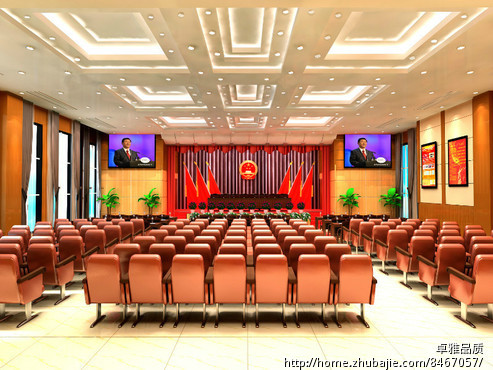 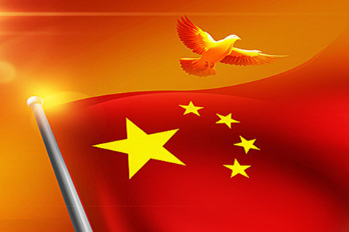 添加文本信息
单击此处添加文字阐述，添加简短问题说明文字，具体说明文字在此处添加此处。
添加文本信息
单击此处添加文字阐述，添加简短问题说明文字，具体说明文字在此处添加此处。
23
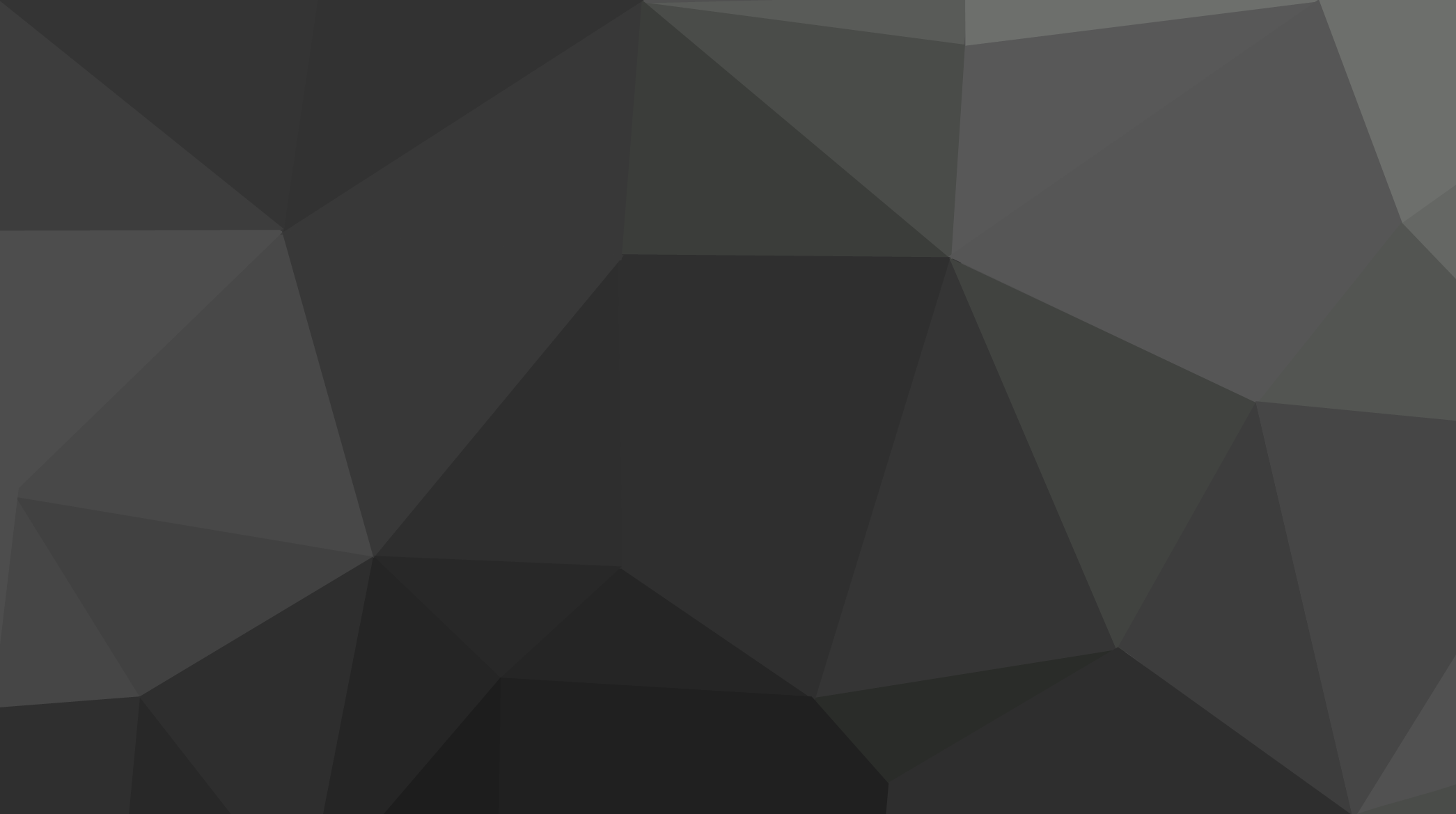 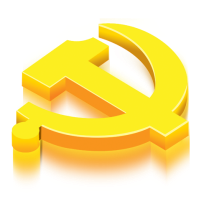 LOGO
ABOUT     RAPIDPPT  2019-9-25
添加标题

在此录入上述图表的描述说明，在此录入上述图表的描述说明。
添加标题

在此录入上述图表的描述说明，在此录入上述图表的描述说明。
添加标题

在此录入上述图表的描述说明，在此录入上述图表的描述说明。
添加标题

在此录入上述图表的描述说明，在此录入上述图表的描述说明。
24
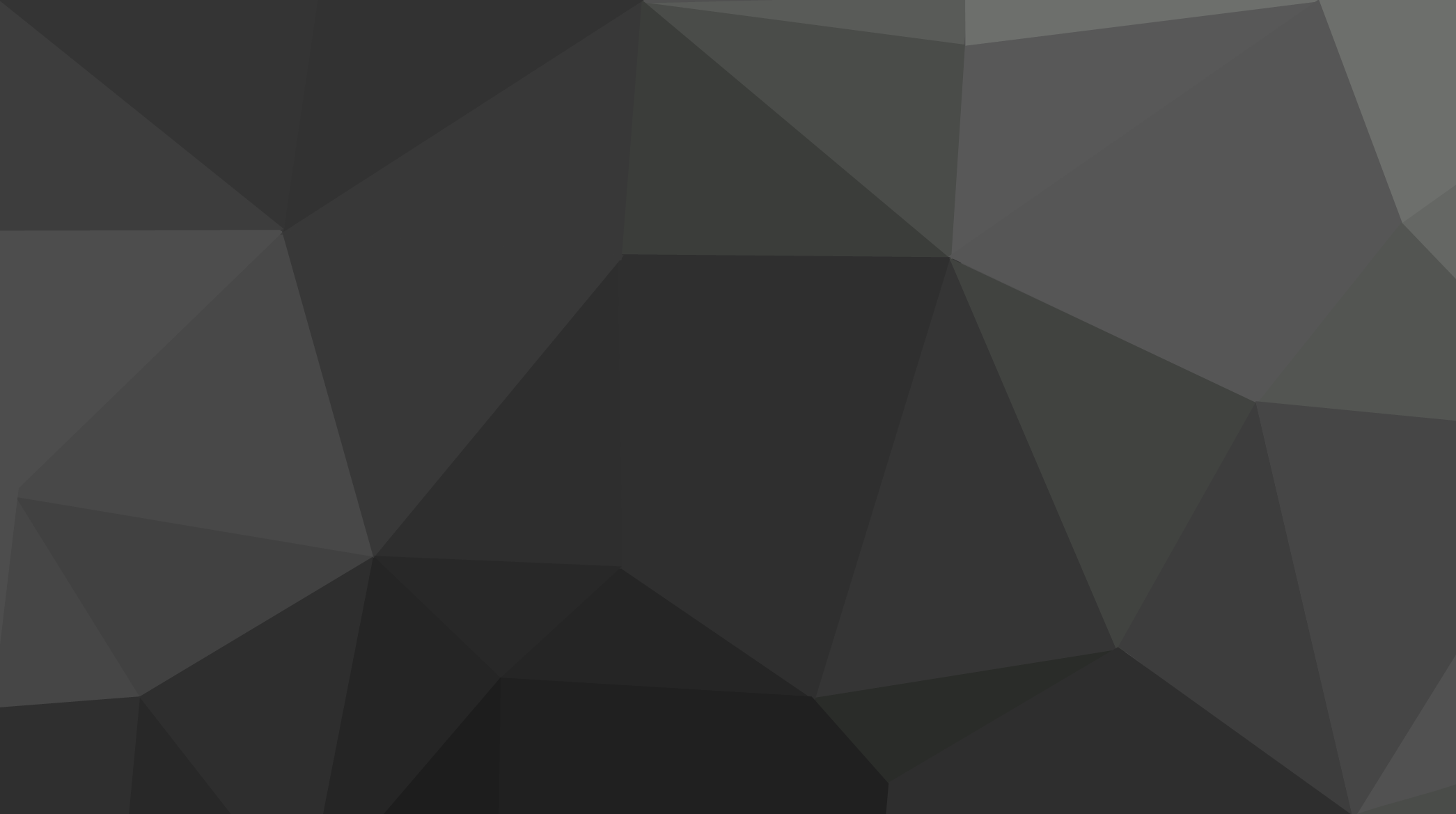 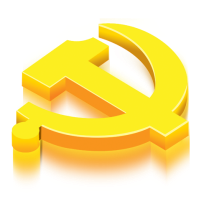 LOGO
ABOUT     RAPIDPPT  2019-9-25
点击添加标题
标题
您的内容打在这里，或者通过复制您的文本后，在此框中选择粘贴，并选择只保留文字。您的内容打在这里，或者通过复制您的文本后，在此框中选择粘贴。
您的内容打在这里，或者通过复制您的文本后，在此框中选择粘贴，并选择只保留文字。您的内容打在这里，或者通过复制您的文本后，在此框中选择粘贴，并选择只保留文字。
点击添加标题
标题
25
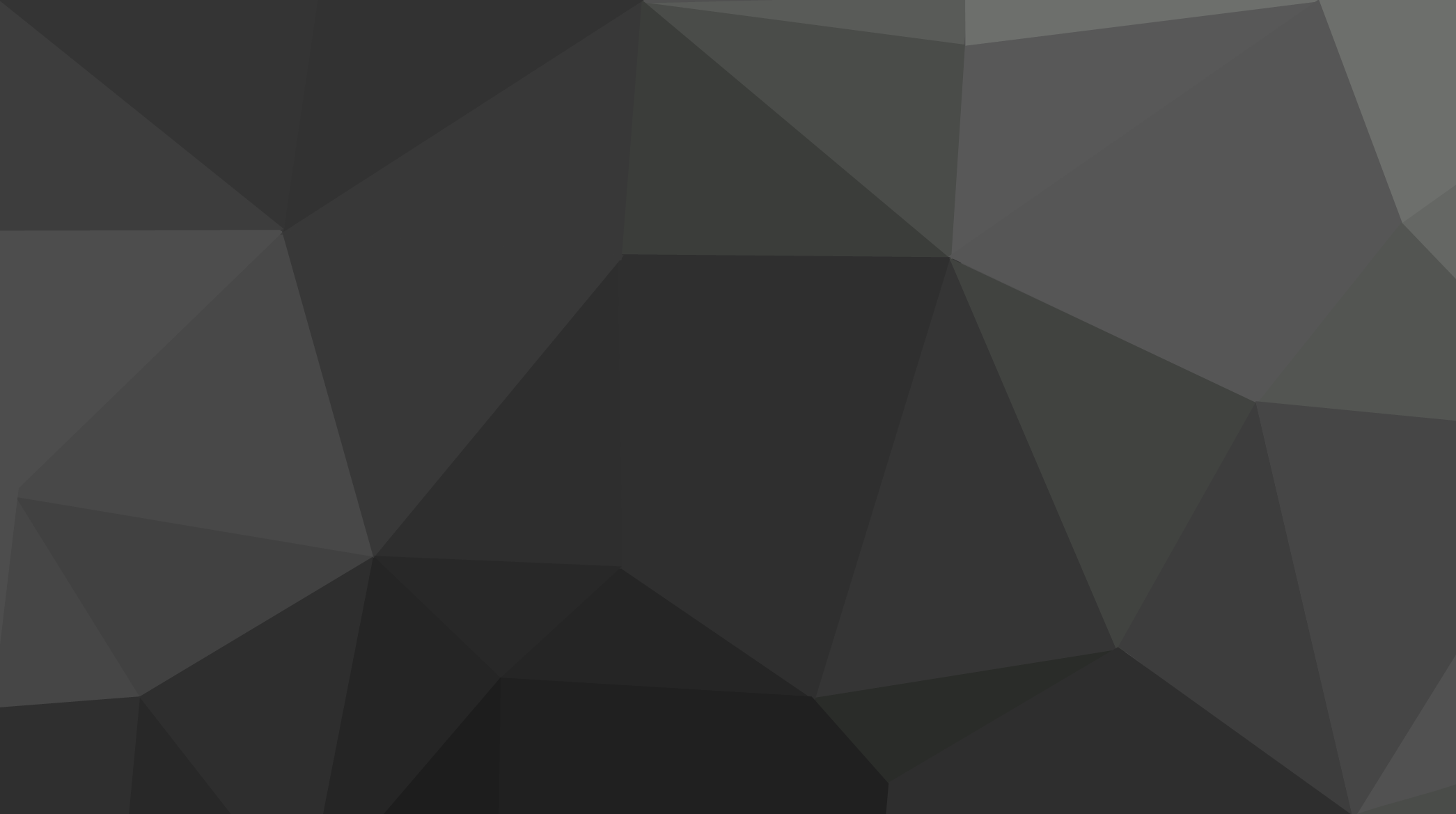 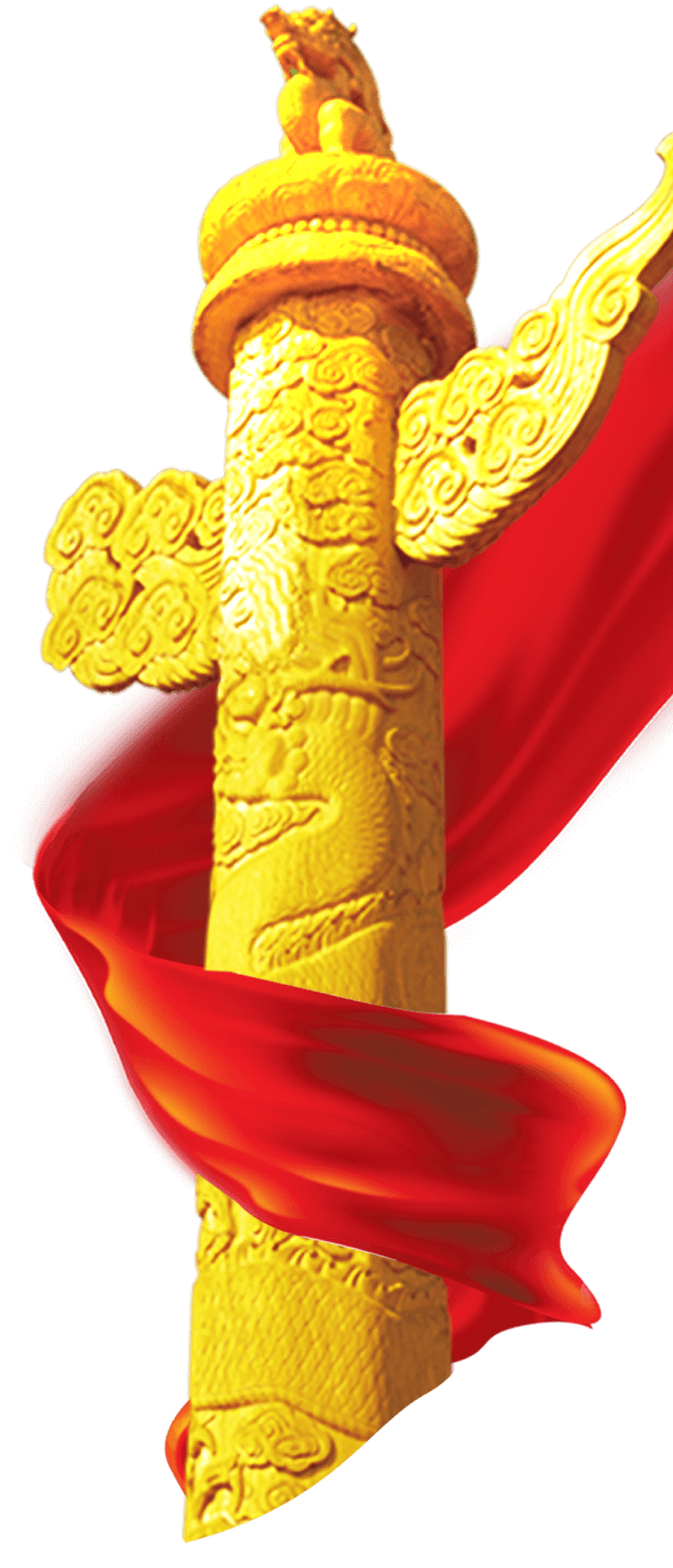 第四章
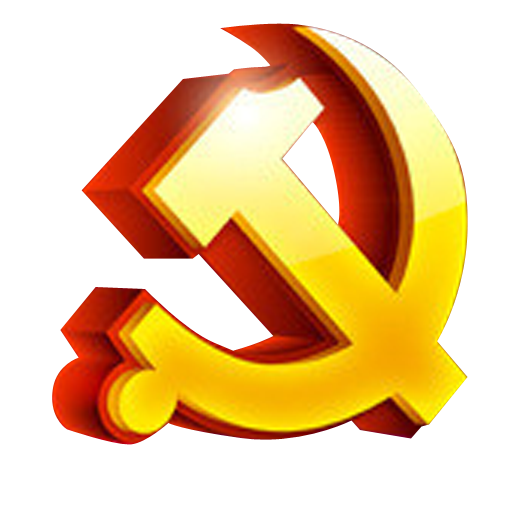 这里输入党课的标题
践行“立党为公，执政为民”，推进作风建设
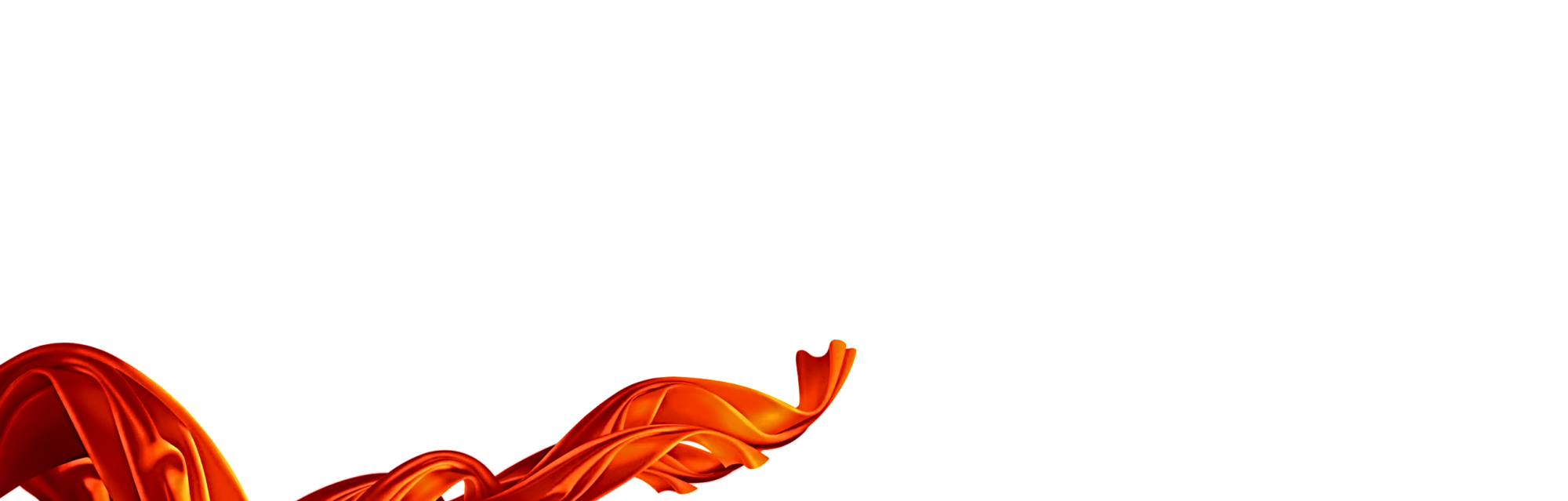 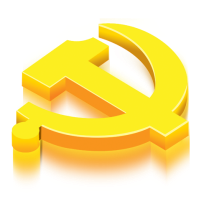 LOGO
ABOUT     RAPIDPPT  2019-9-25
输入内容
输入内容
输入内容
输入内容
添加标题
添加标题
添加标题
添加标题
在此录入上述图表的描述说明，在此录入上述图表的描述说明。
在此录入上述图表的描述说明，在此录入上述图表的描述说明。
在此录入上述图表的描述说明，在此录入上述图表的描述说明。
在此录入上述图表的描述说明，在此录入上述图表的描述说明。
在此录入本图表的综合描述说明，在此录入本图表的综合描述说明，在此录入本图表的综合描述说明，在此录入本图表的综合描述说明。在此录入本图表的综合描述说明，在此录入本图表的综合描述说明。
27
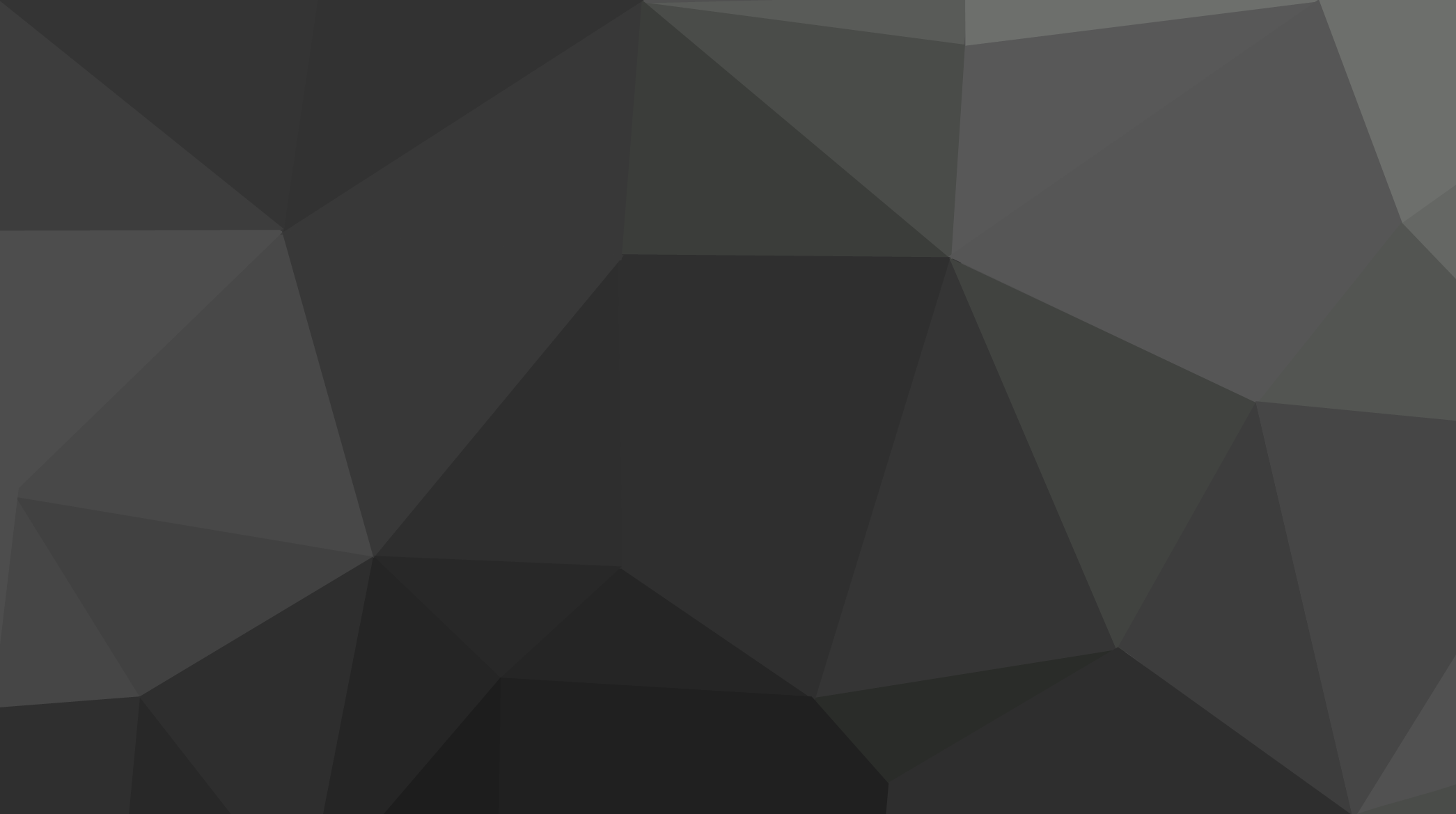 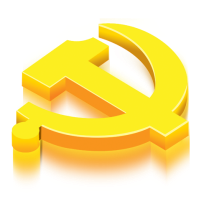 LOGO
ABOUT     RAPIDPPT  2019-9-25
点击添加标题
单击此处添加文本单击此处添加文本单击此处添加文本单击此处添加文本单击此处添加文本单击此处添加文本单击此处添加文本
点击添加标题
添加内容
单击此处添加文本单击此处添加文本单击此处添加文本单击此处添加文本单击此处添加文本单击此处添加文本单击此处添加文本
点击添加标题
单击此处添加文本单击此处添加文本单击此处添加文本单击此处添加文本单击此处添加文本单击此处添加文本单击此处添加文本
28
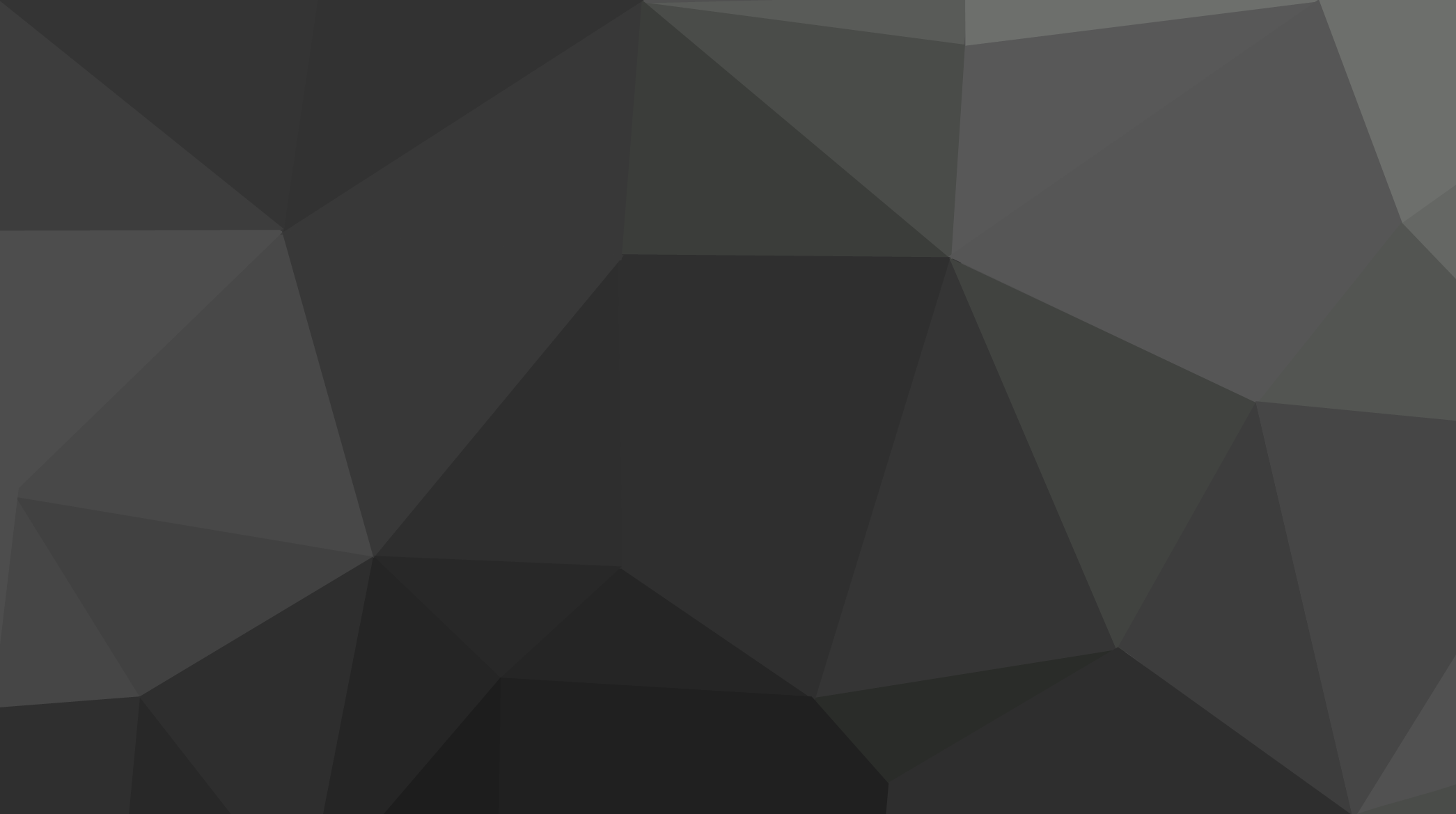 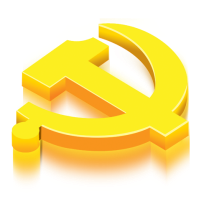 LOGO
ABOUT     RAPIDPPT  2019-9-25
单击此处添加标题
此处添加详细文本描述，建议与标题相关并符合整体语言风格，语言描述尽量简洁生动。尽量将每页幻灯片的字数控制在200字以内。
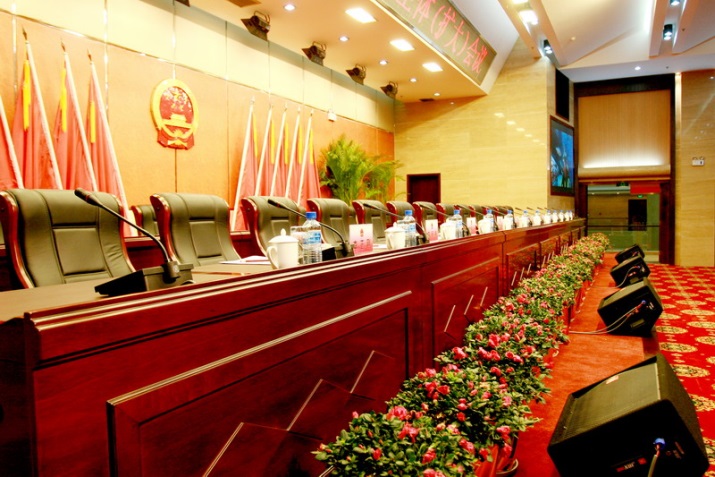 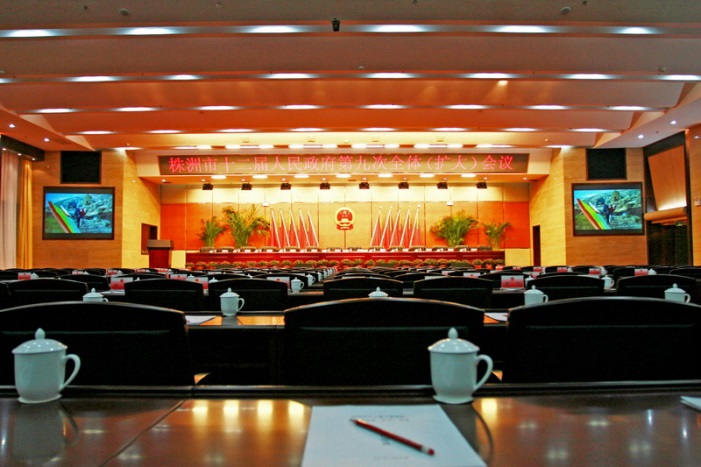 此处添加详细文本描述，建议与标题相关并符合整体语言风格，语言描述尽量简洁生动。尽量将每页幻灯片的字数控制在200字以内。
29
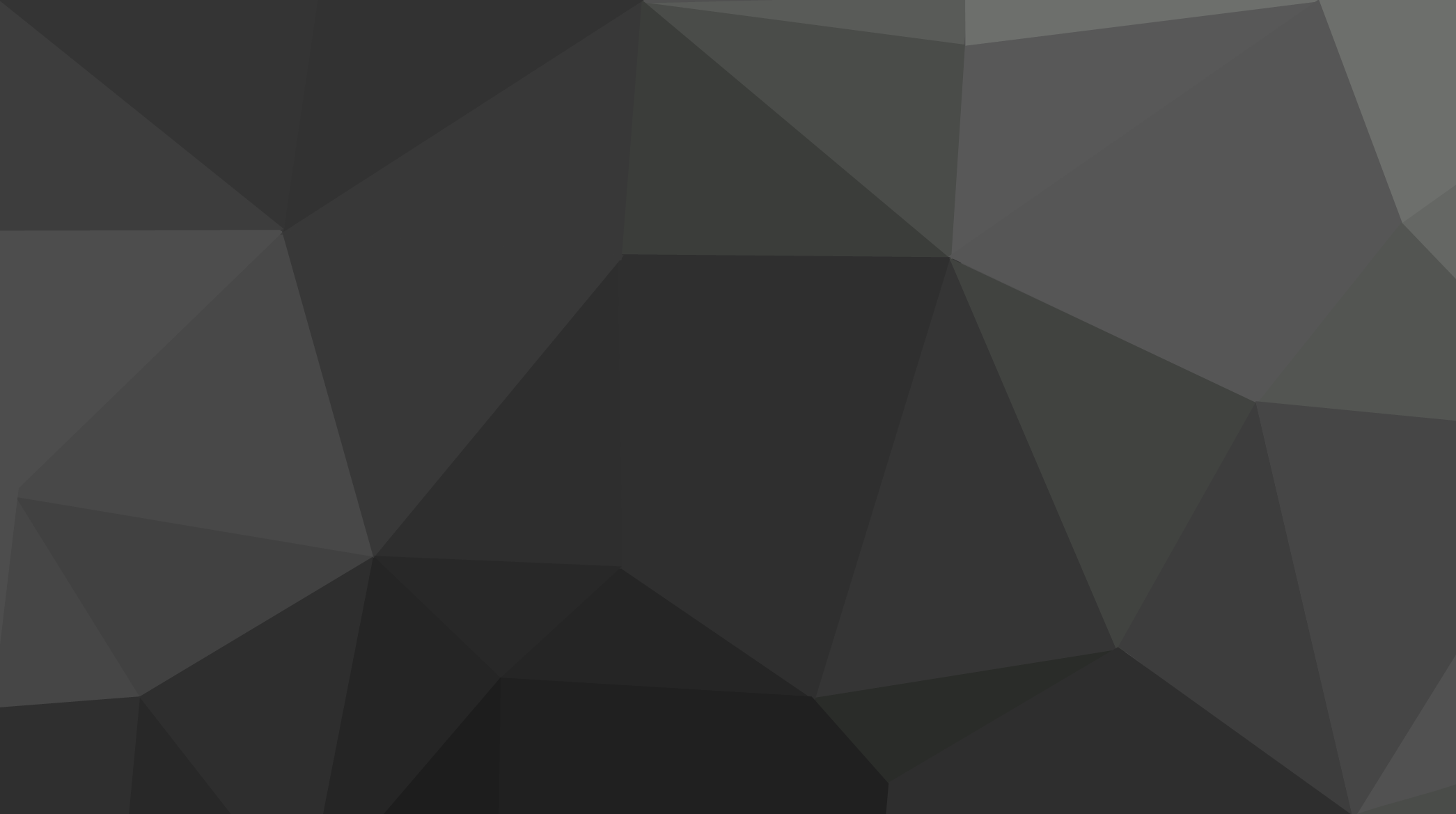 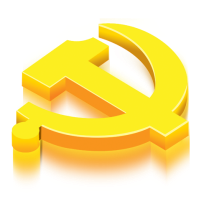 LOGO
ABOUT     RAPIDPPT  2019-9-25
添加标题
添加标题
添加标题
添加标题
添加标题
添加标题
添加标题
您的内容打在这里，或者通过您的内容打在这里
您的内容打在这里，或者通过您的内容打在这里
您的内容打在这里，或者通过您的内容打在这里
您的内容打在这里，或者通过您的内容打在这里
您的内容打在这里，或者通过您的内容打在这里
您的内容打在这里，或者通过您的内容打在这里
您的内容打在这里，或者通过您的内容打在这里
12月
11月
6月
9月
8月
7月
10月
30
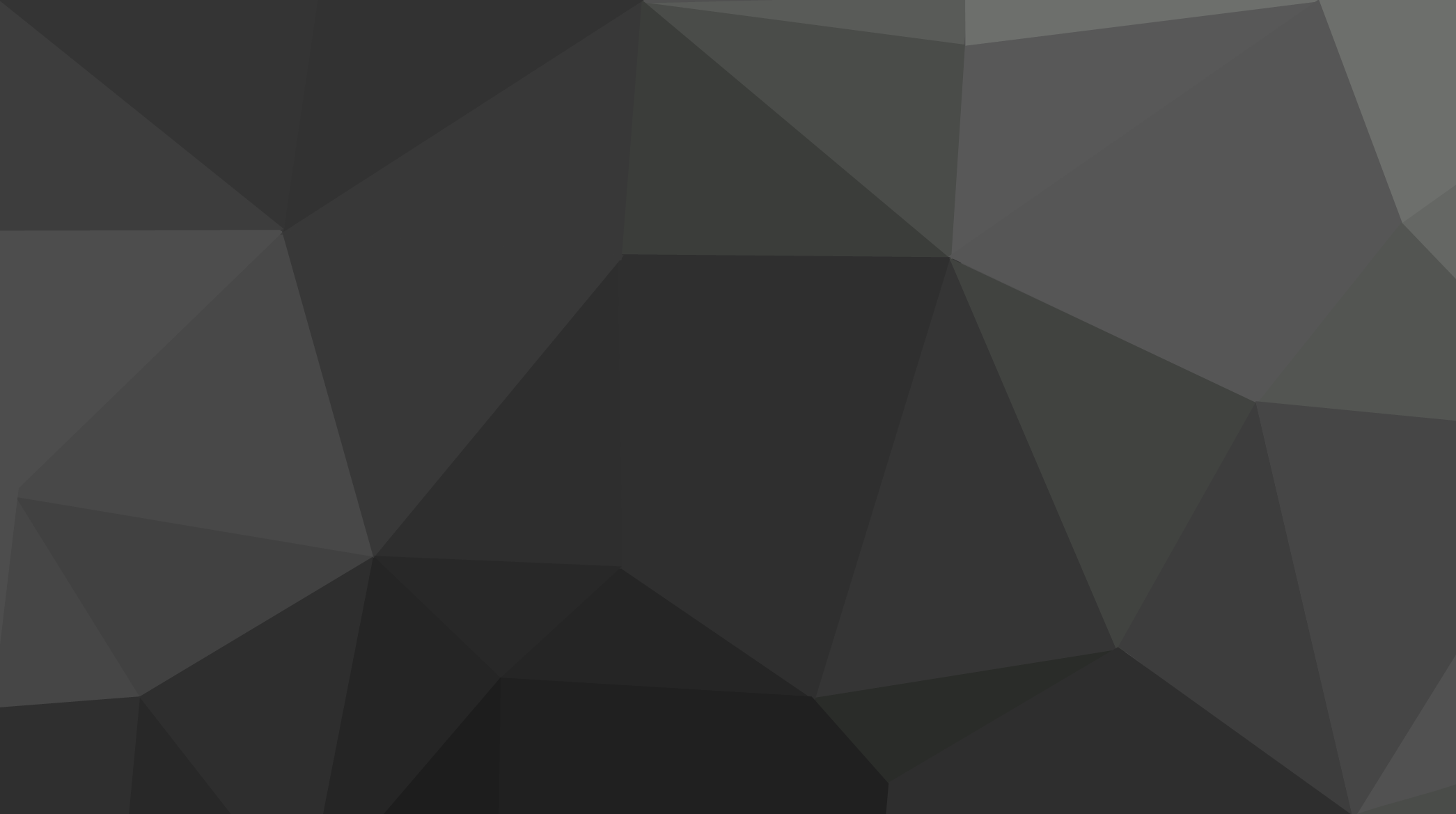 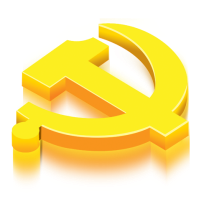 LOGO
ABOUT     RAPIDPPT  2019-9-25
添加文本
添加文本
2010年
2012年
2014年
2011年
2013年
添加文本
添加文本
添加文本
31
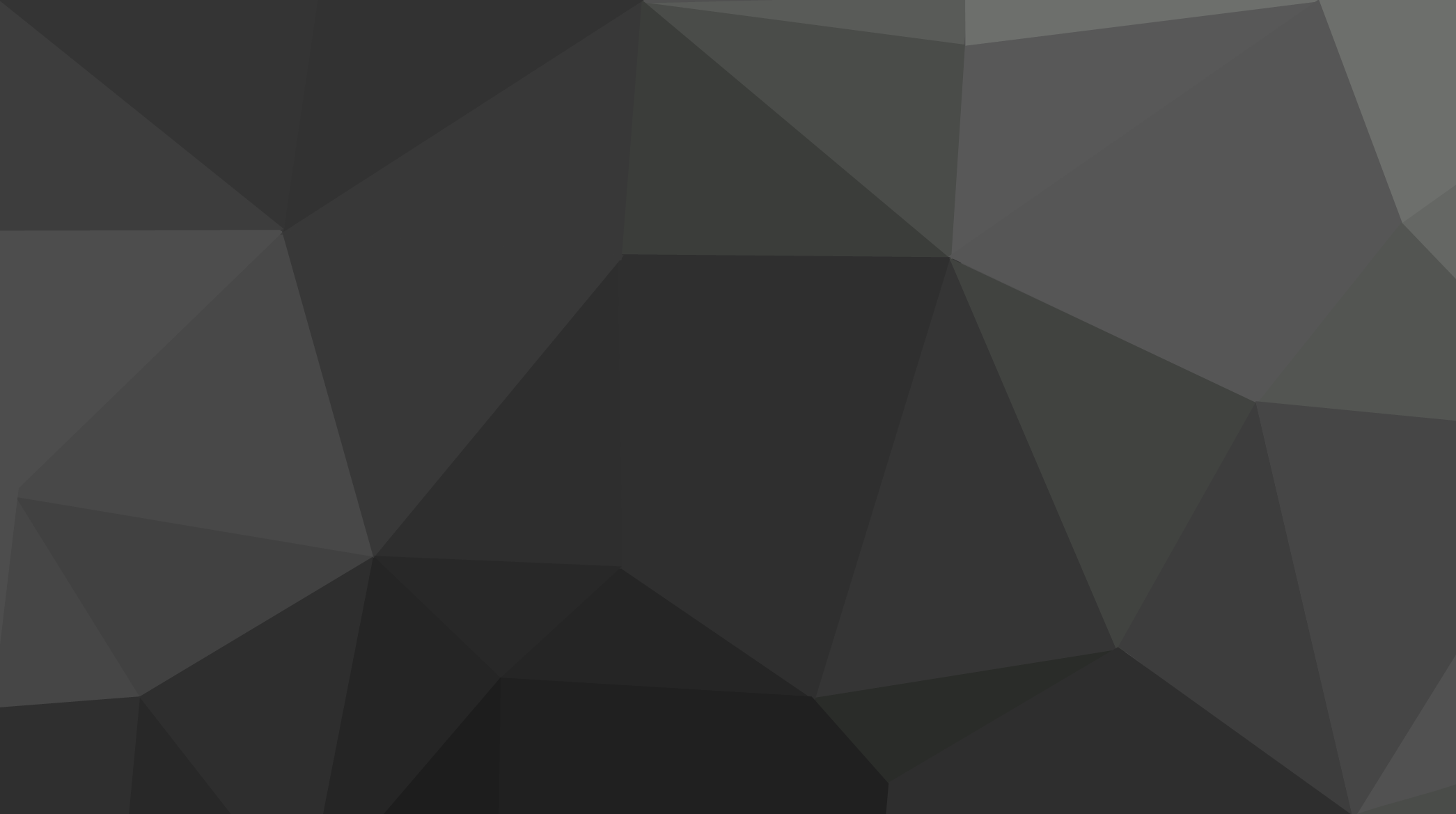 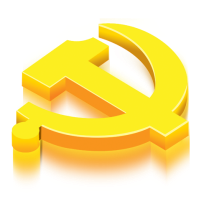 LOGO
ABOUT     RAPIDPPT  2019-9-25
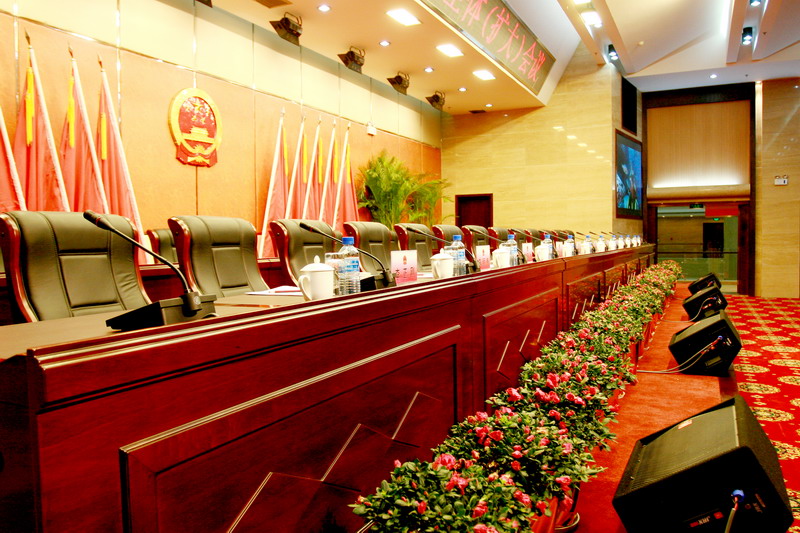 您的内容打在这里，或者通过复制您的文本后，在此框中选择粘贴，并选择只保留文字。
您的内容打在这里，或者通过复制您的文本后，在此框中选择粘贴，并选择只保留文字。
您的内容打在这里，或通过复制您的文本后在此框中选择粘贴并选择只保留文字您的内容打在这里您的内容打在这里，或通过复制您的文本后在此框中选择粘贴并选择
您的内容打在这里，或者通过复制您的文本后，在此框中选择粘贴，并选择只保留文字。
32
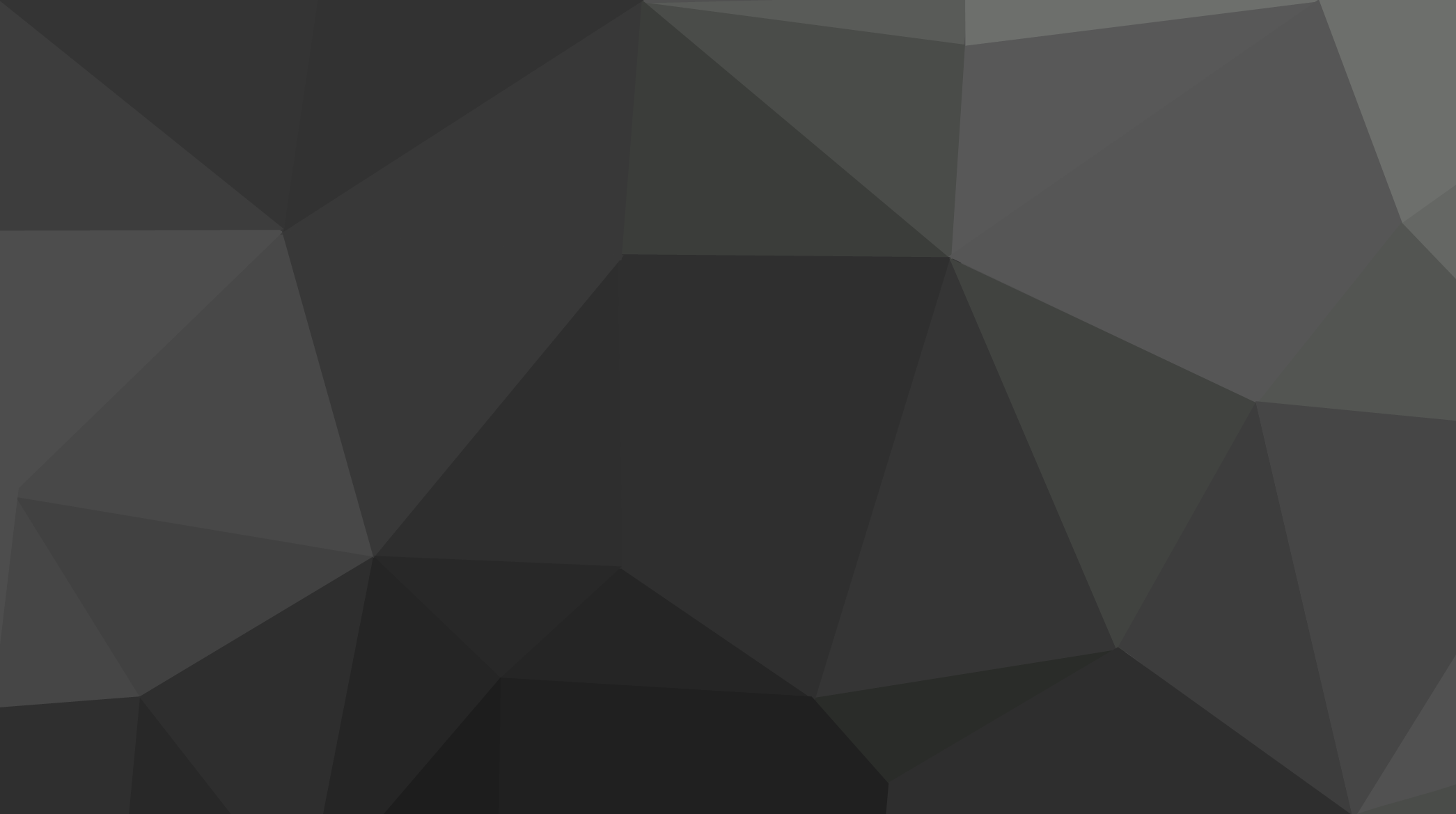 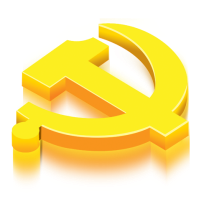 LOGO
ABOUT     RAPIDPPT  2019-9-25
单击此处添加标题
您的内容打在这里，或者通过复制您的文本后，在此框中选择粘贴，并选择只保留文字。
单击此处添加标题
您的内容打在这里，或者通过复制您的文本后，在此框中选择粘贴，并选择只保留文字。
优 势
机 遇
挑 战
劣 势
单击此处添加标题
您的内容打在这里，或者通过复制您的文本后，在此框中选择粘贴，并选择只保留文字。
单击此处添加标题
您的内容打在这里，或者通过复制您的文本后，在此框中选择粘贴，并选择只保留文字。
33
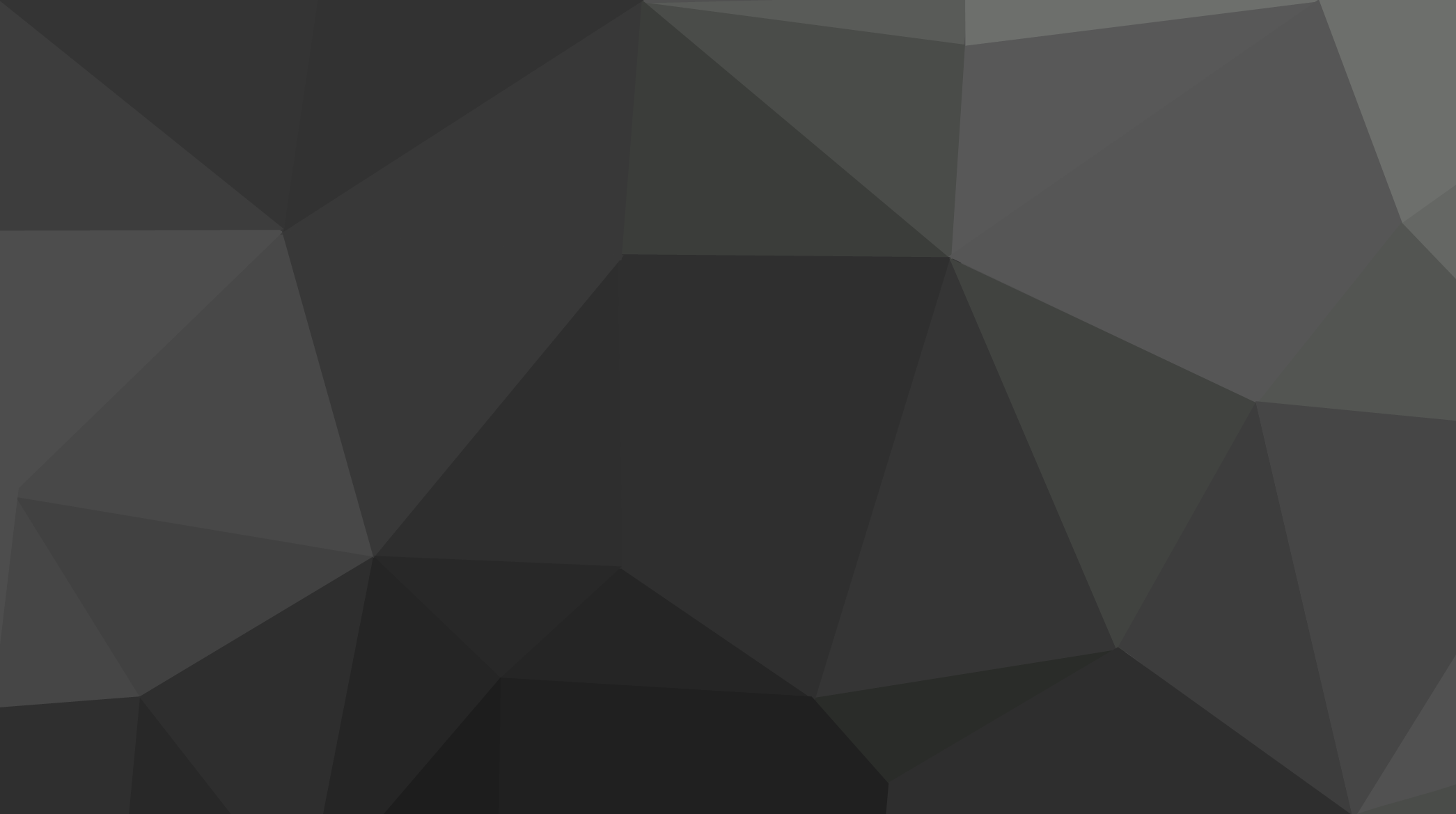 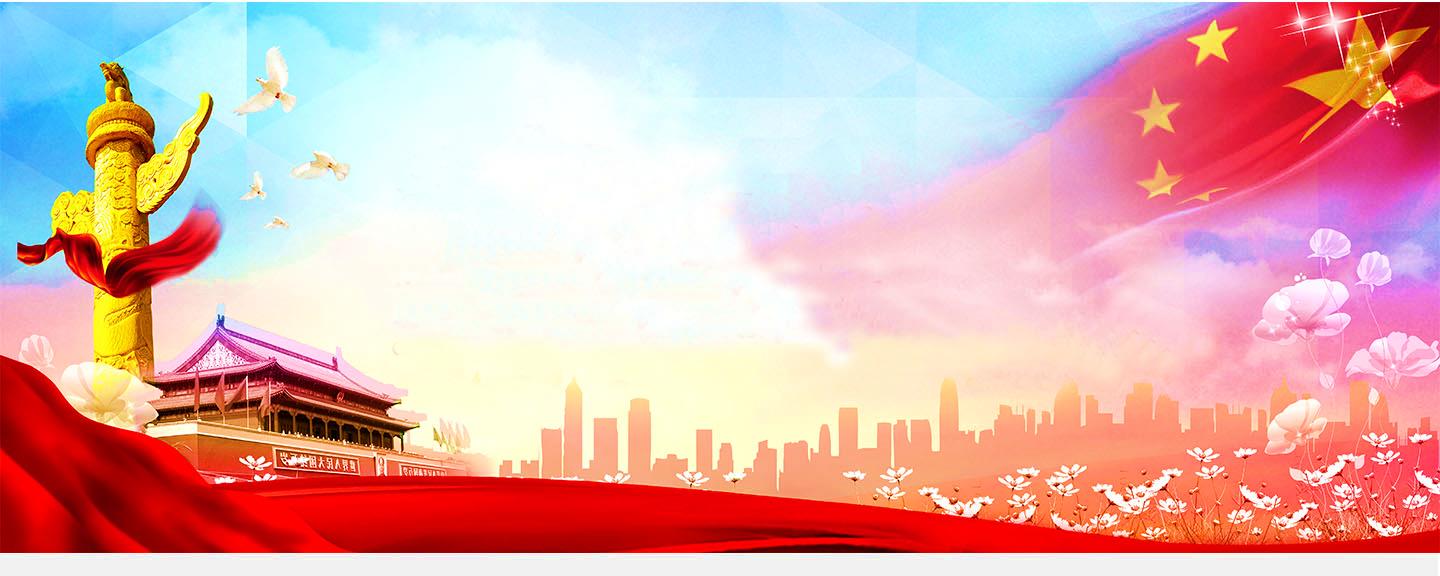 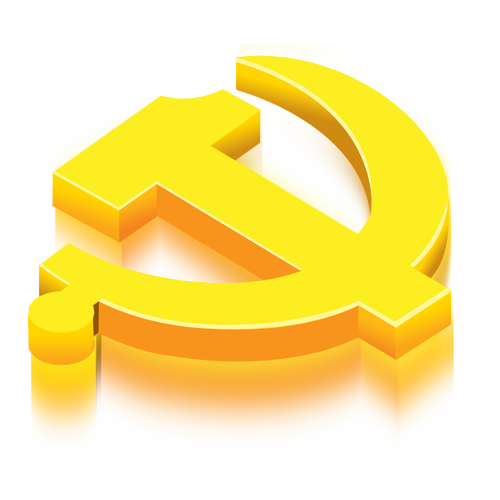 由衷感谢您的倾听
适用于各类党政，党建，团委，人大工作总结汇报类PPT演示